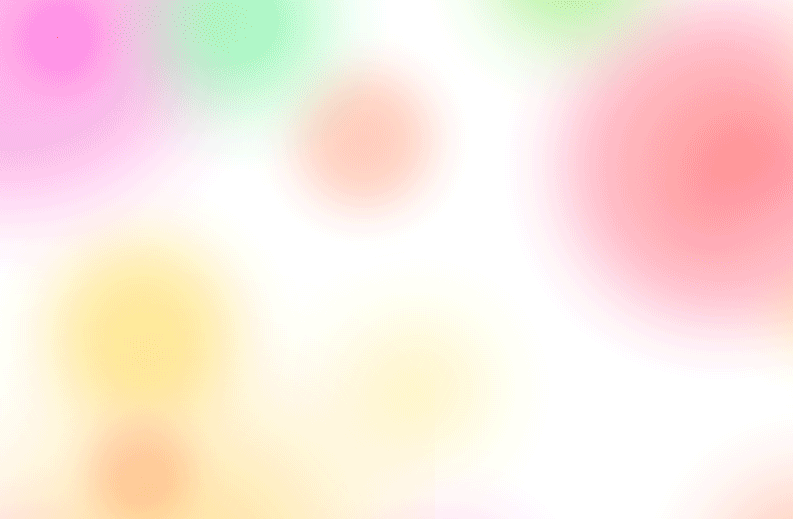 Rainbow Home Church
注目耶稣之245
关系中的你
彩虹之家
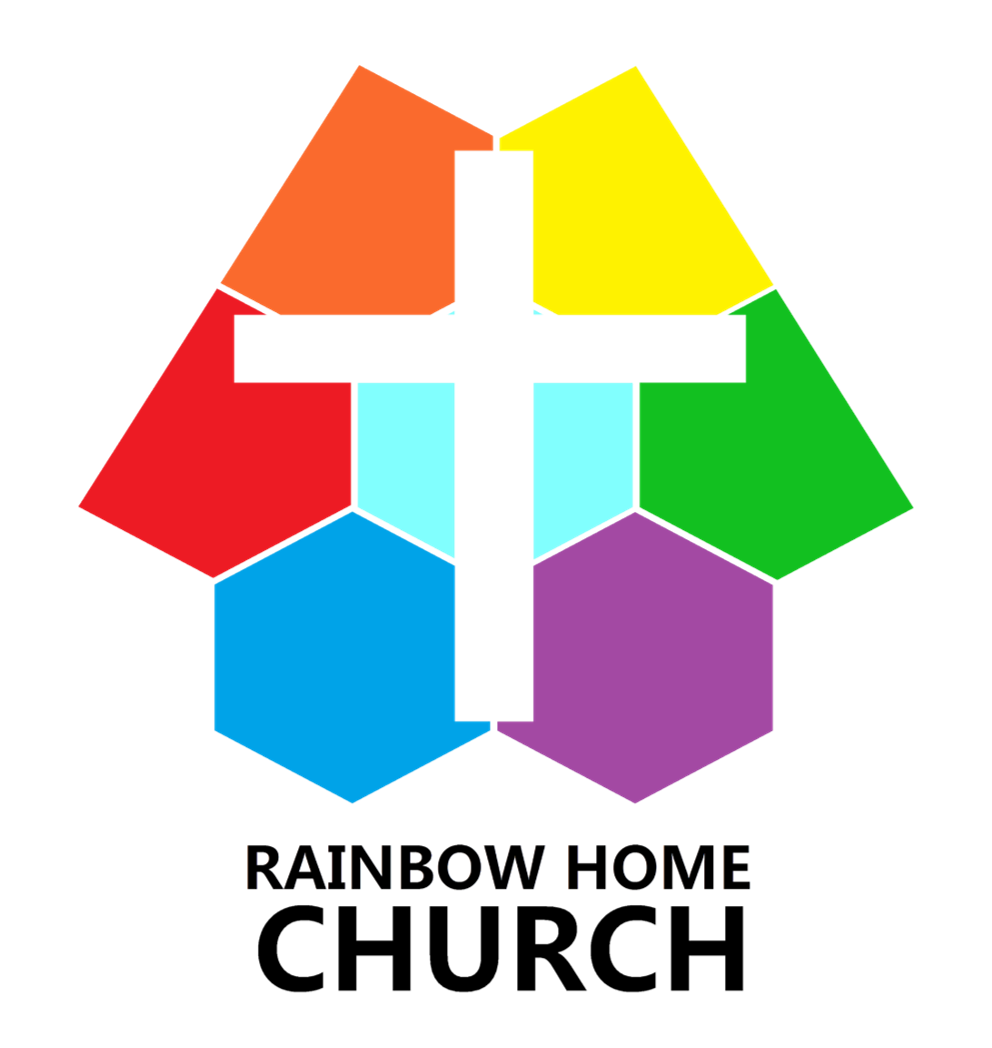 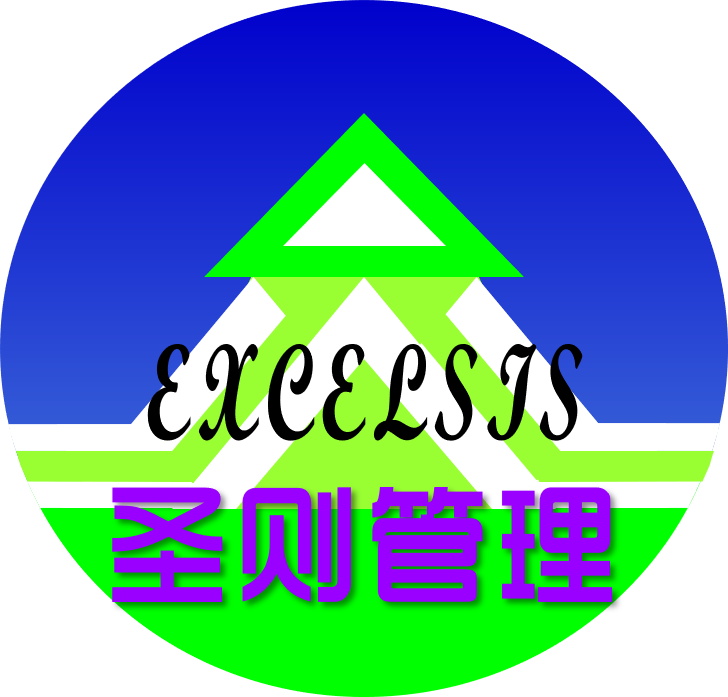 关系中的你
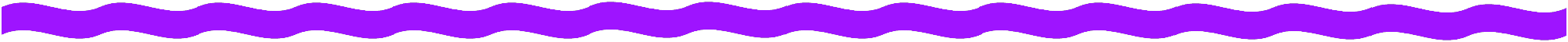 温故知新
独学无友孤陋寡闻
圣徒相交
福慧之门
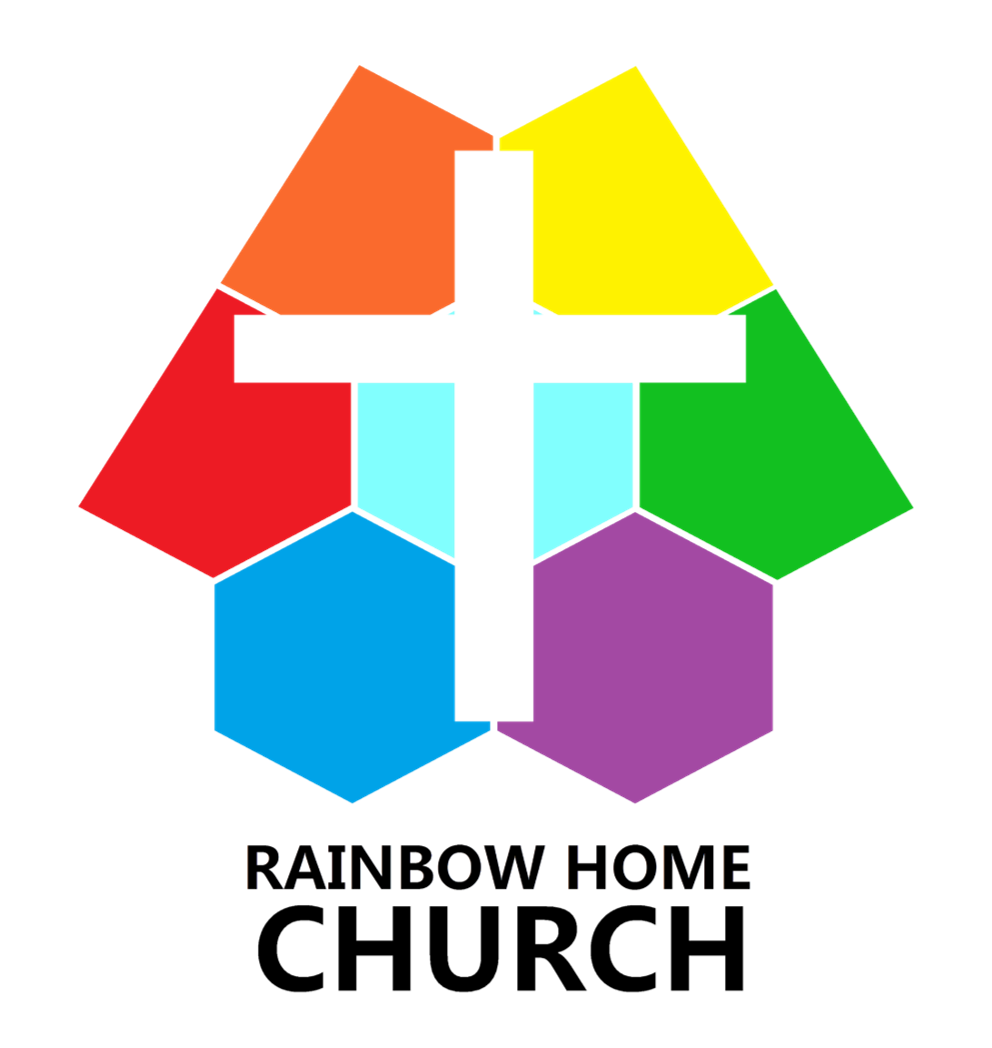 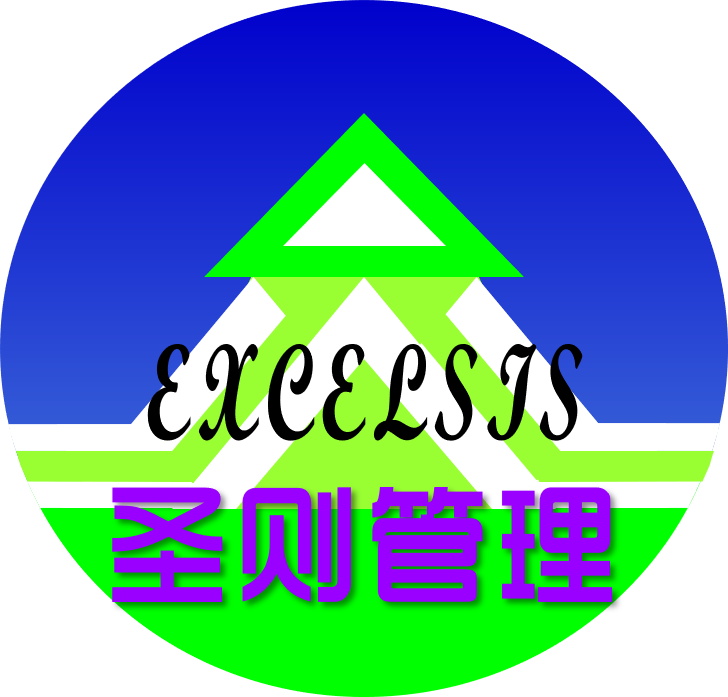 关系中的你
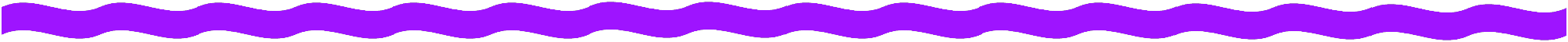 昔闻三人成虎
今信三人成汝
同侪
细思极惊
孟母择邻而处
身边何人伴舞？
效应
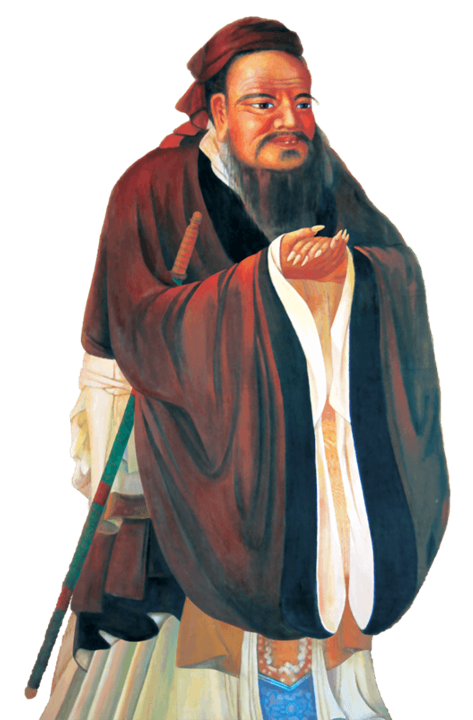 无友不如己者
友直友谅友多闻
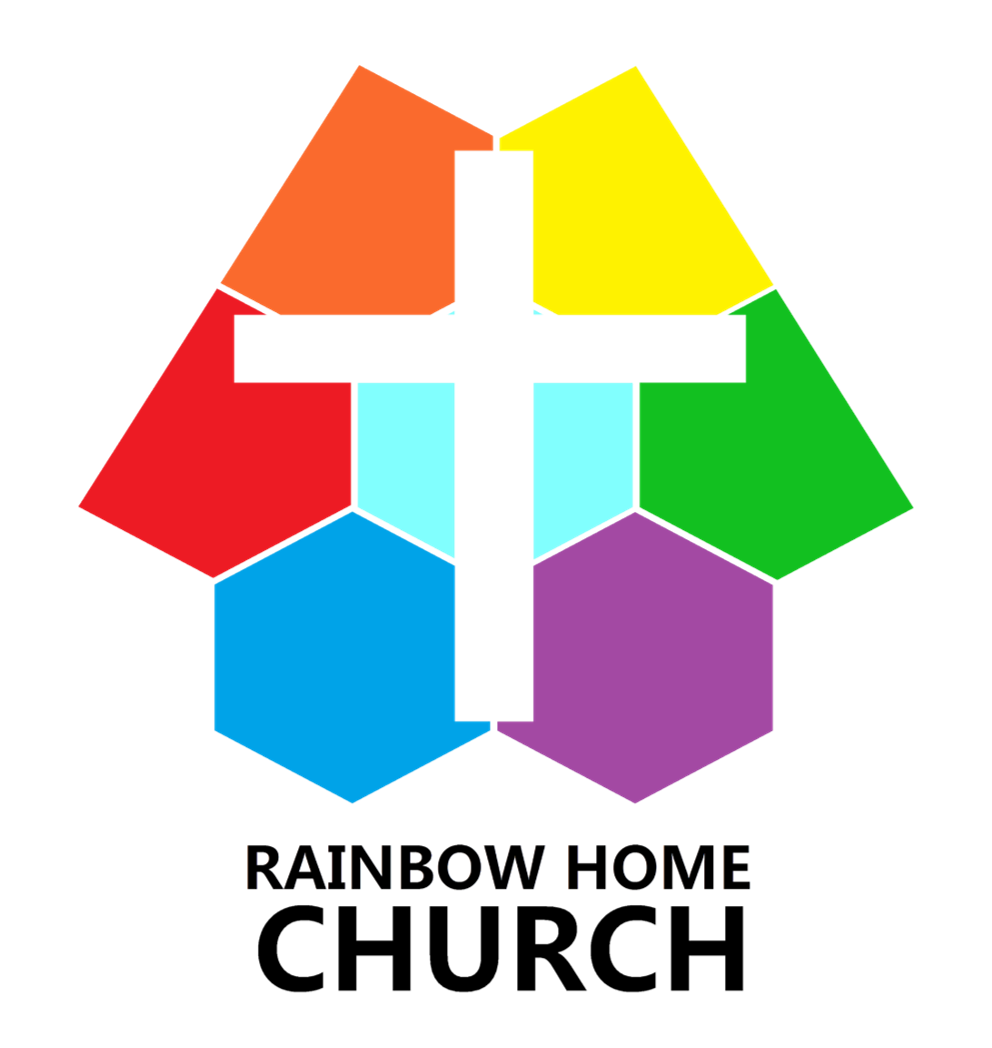 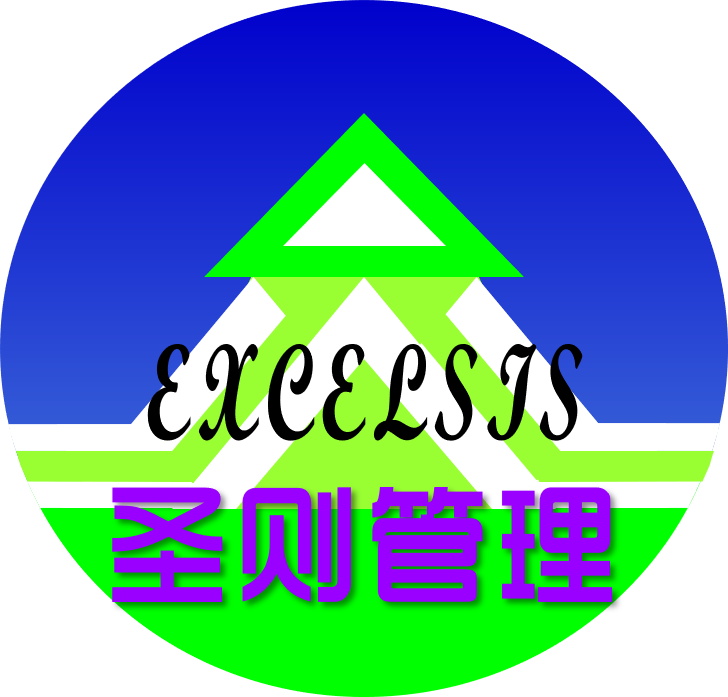 关系中的你
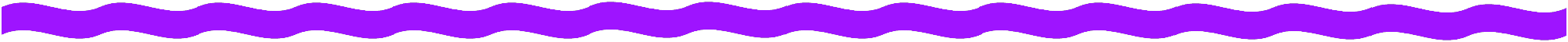 欲知其人
亲者何人？
元认知
先见之明
欲知自己
近者而已！
育先知
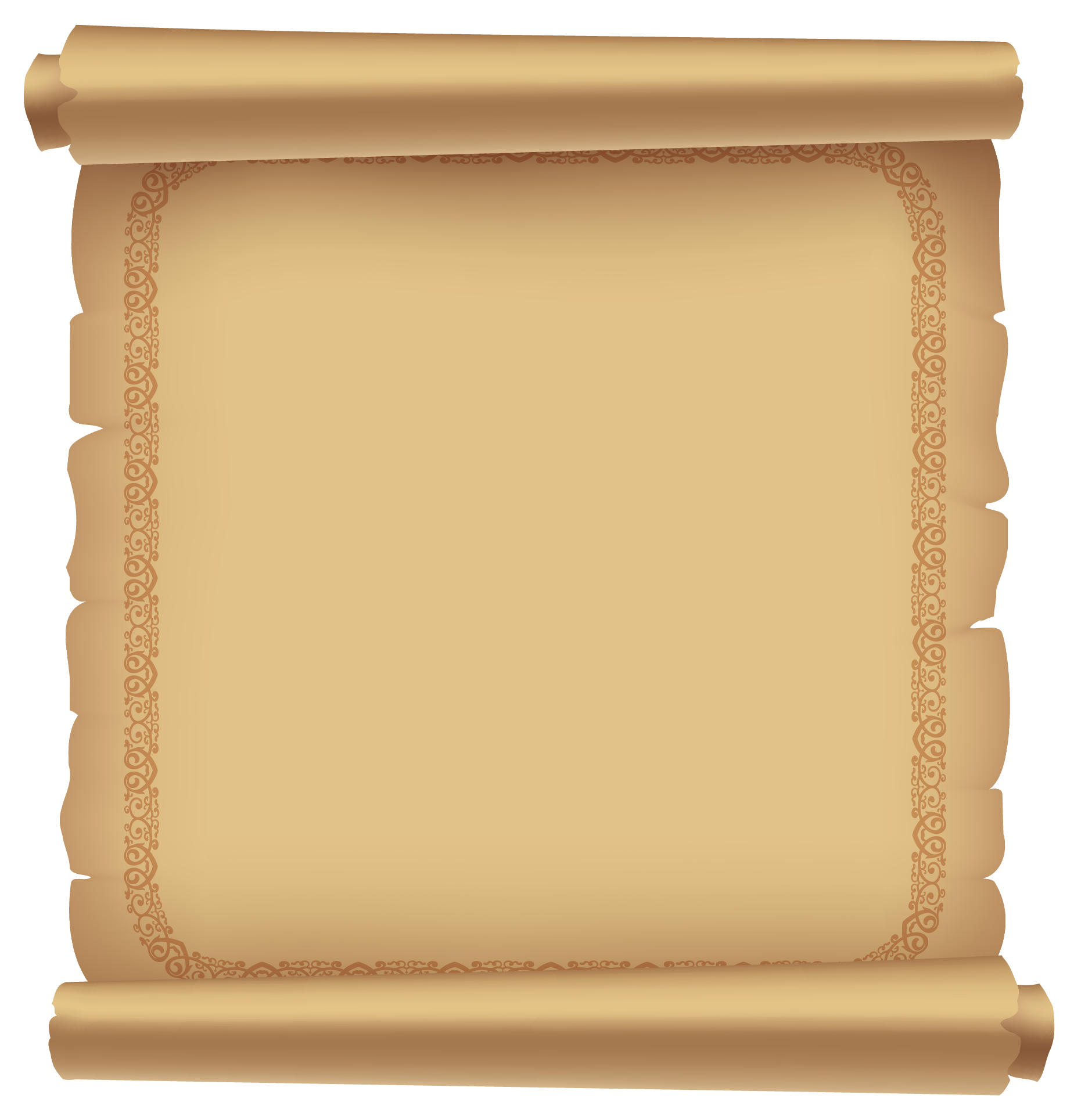 诵读经文
林后 3:18 我们众人既然敞著脸得以看见主的荣光，好像从镜子里反照，就变成主的形状，荣上加荣，如同从主的灵变成的。
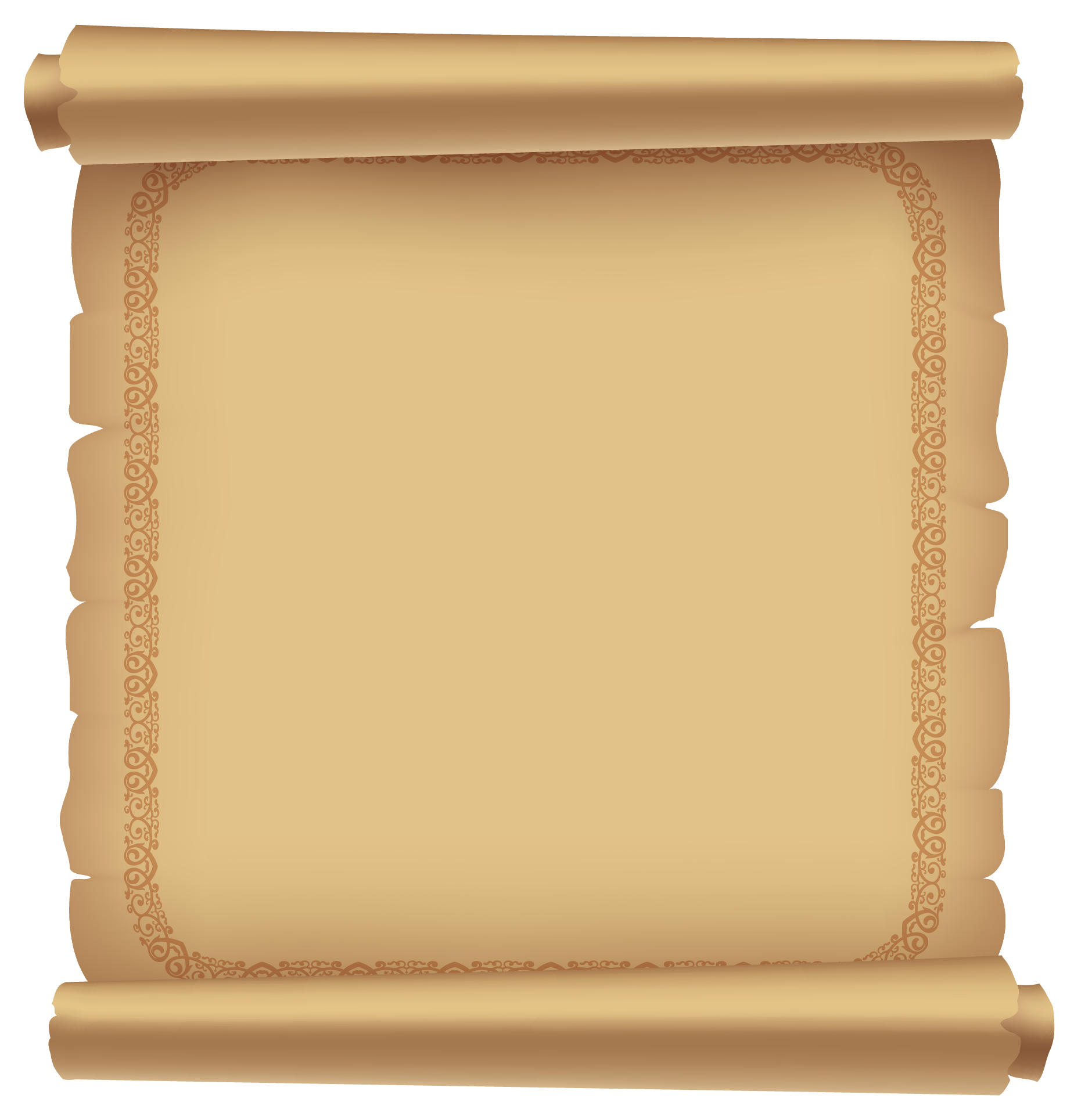 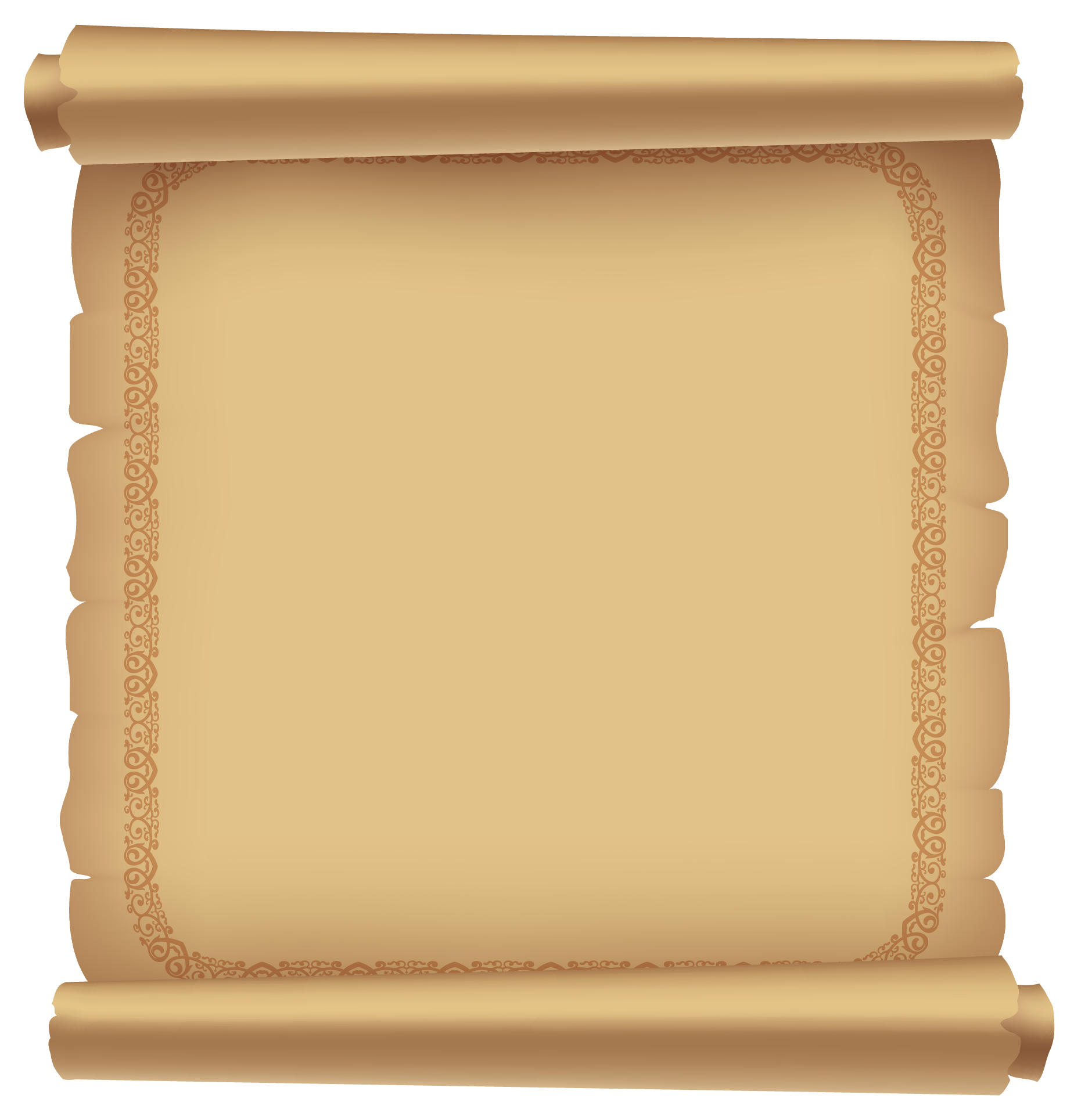 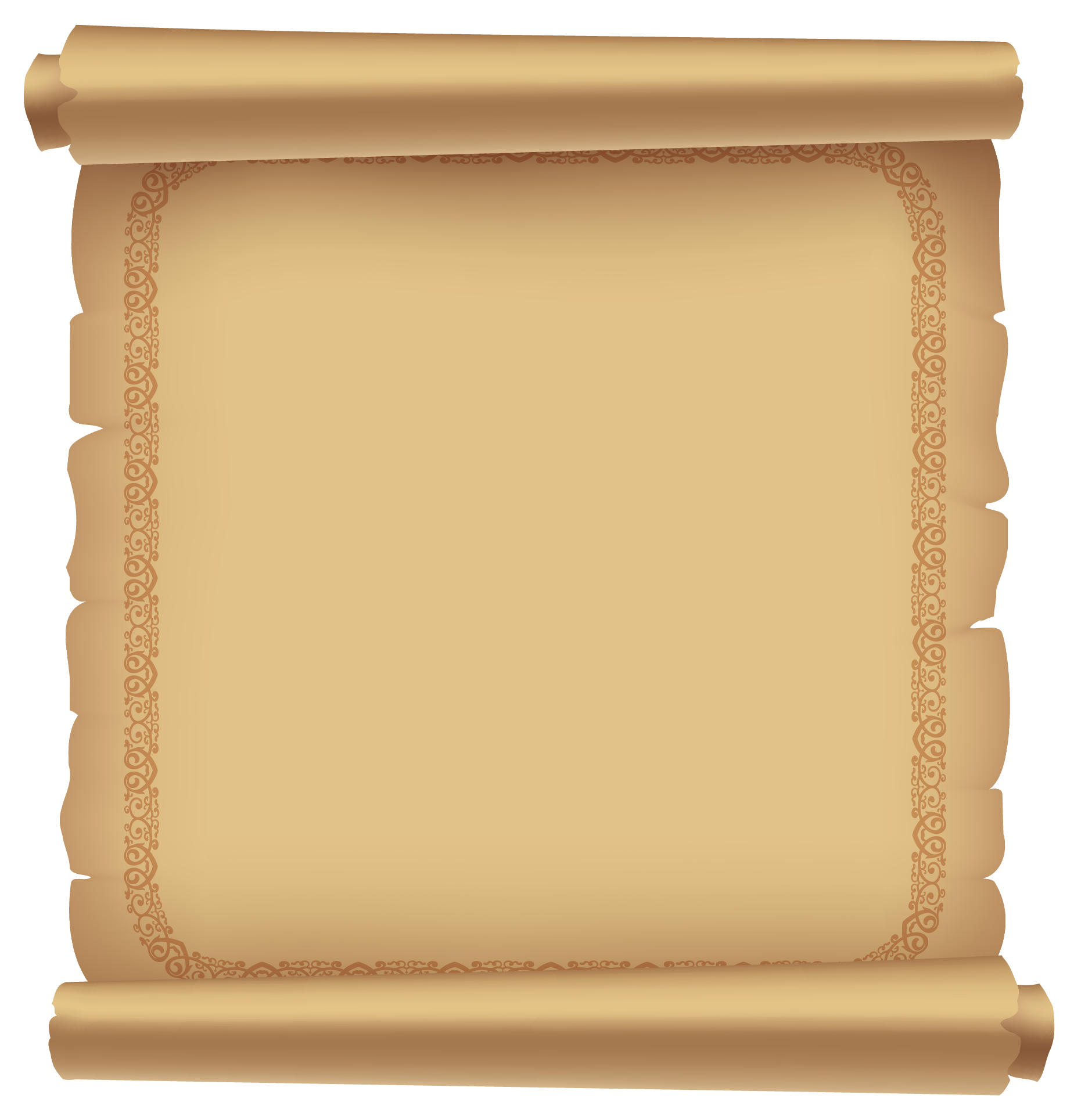 诵读经文
约一 1:3-4 我们将所看见、所听见的传给你们，使你们与我们相交。我们乃是与父并他儿子耶稣基督相交的。(4) 我们将这些话写给你们，使你们的喜乐充足。
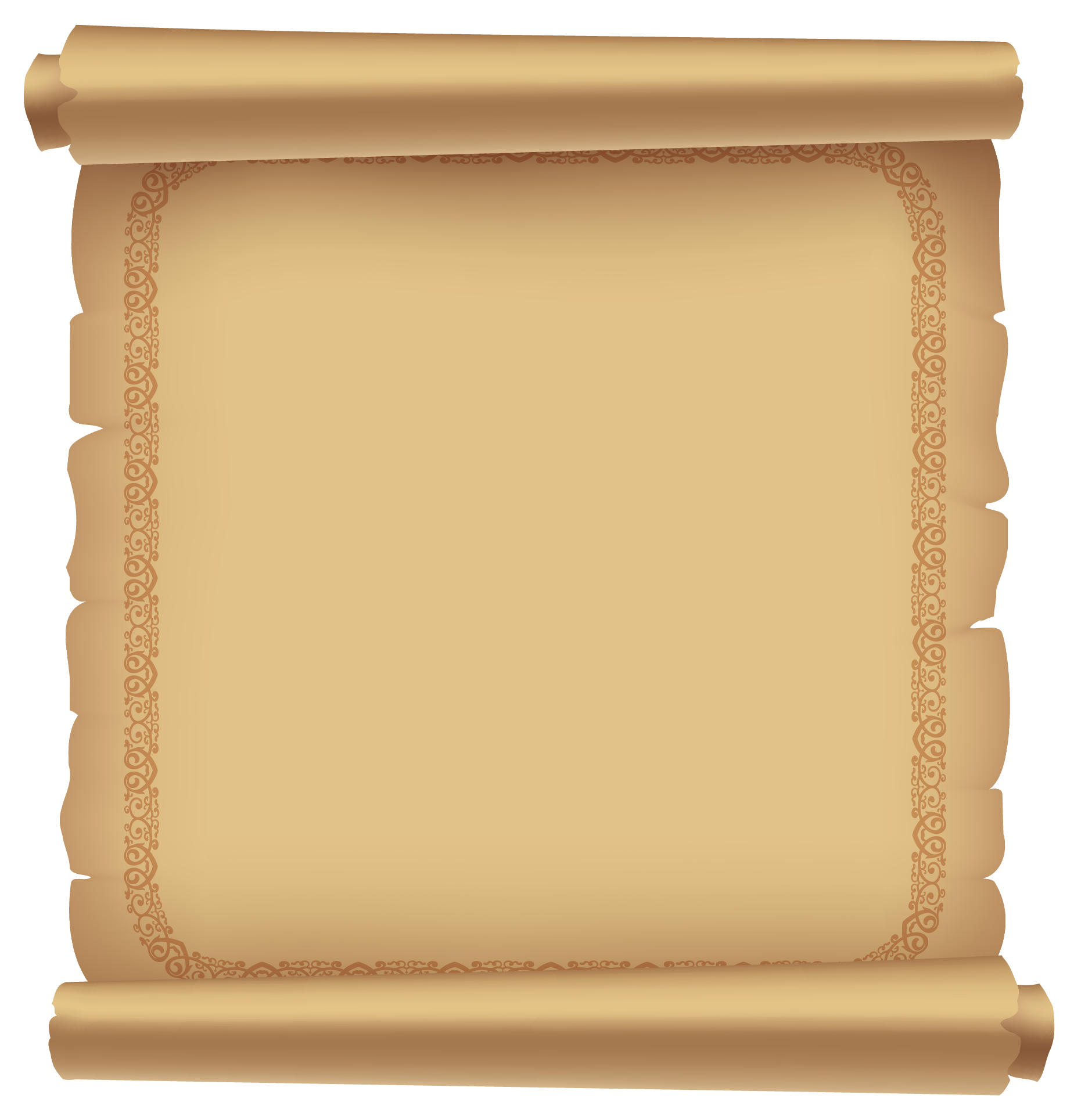 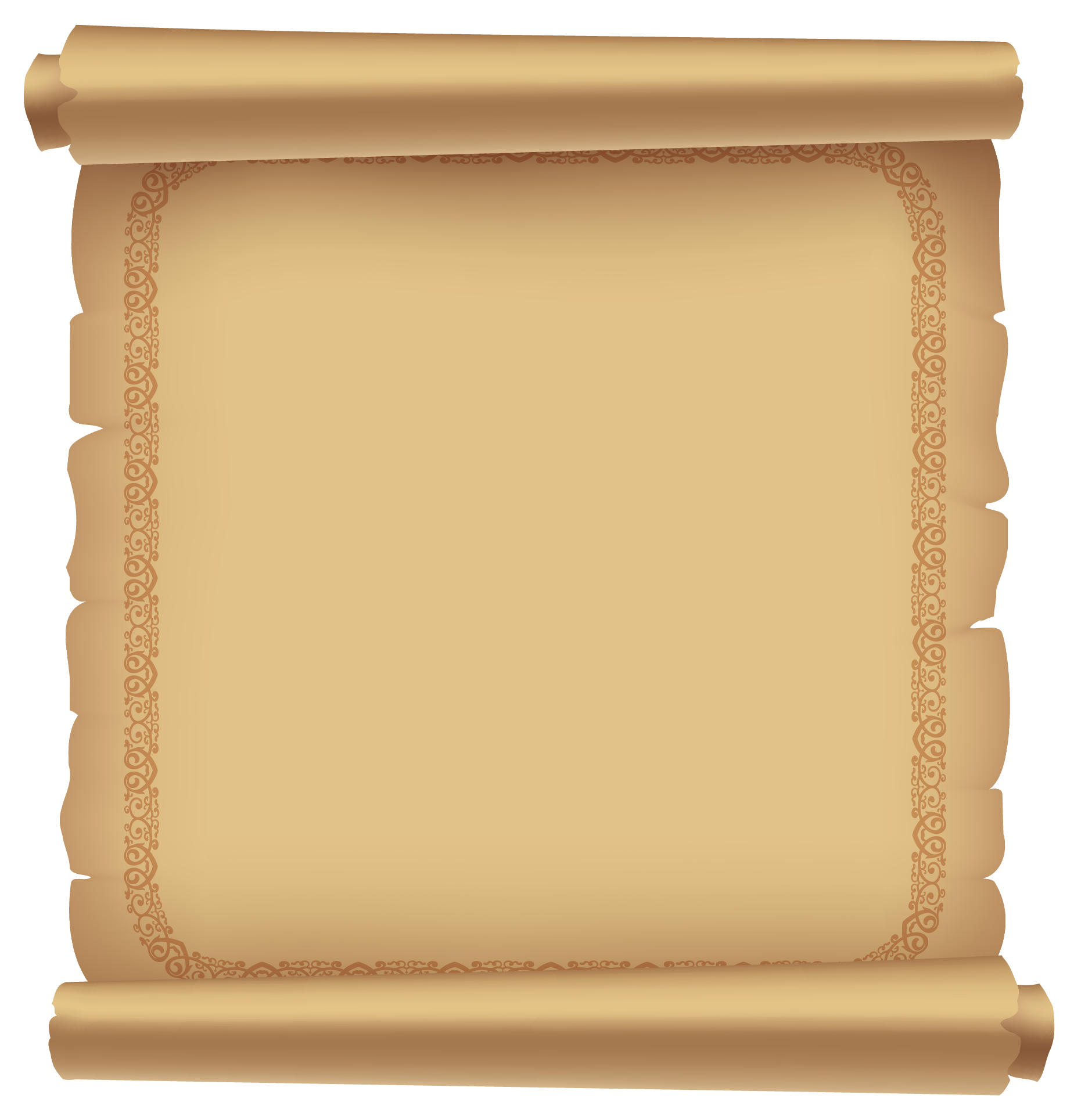 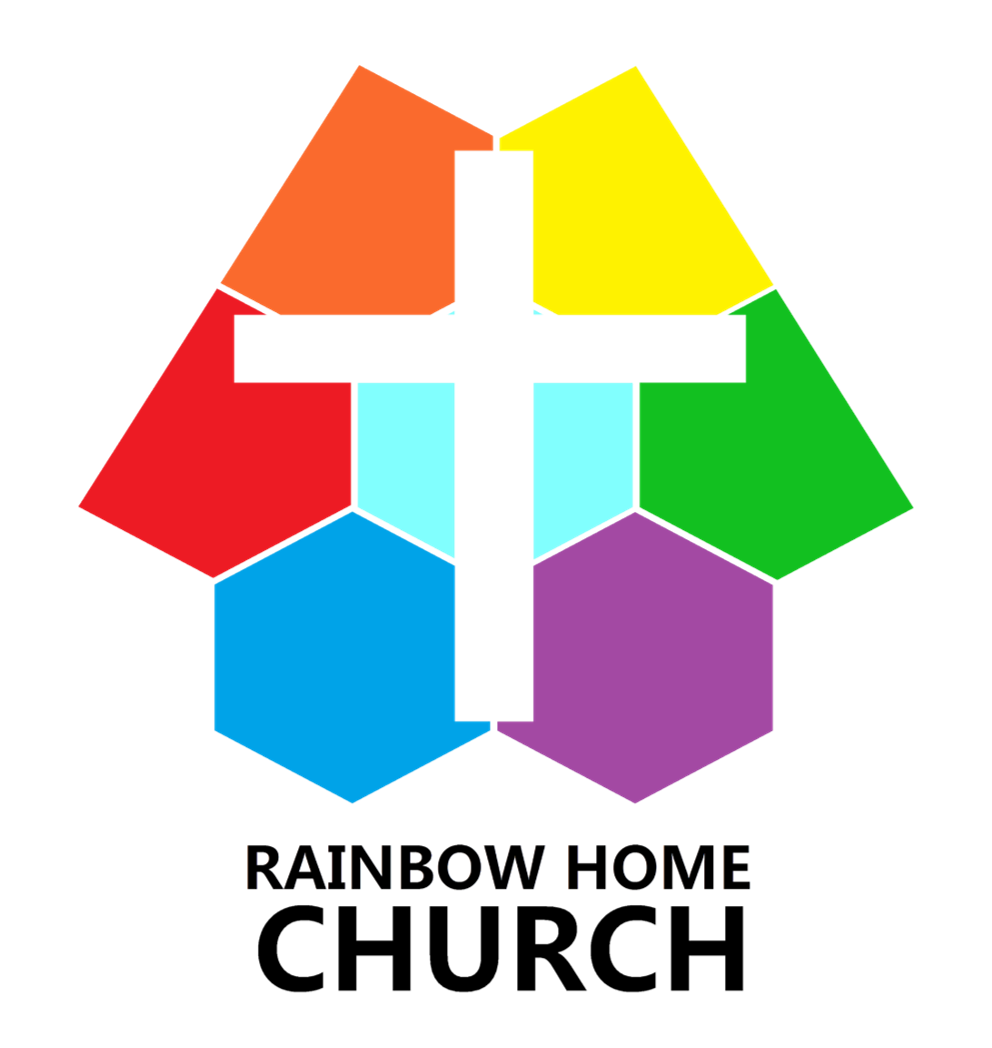 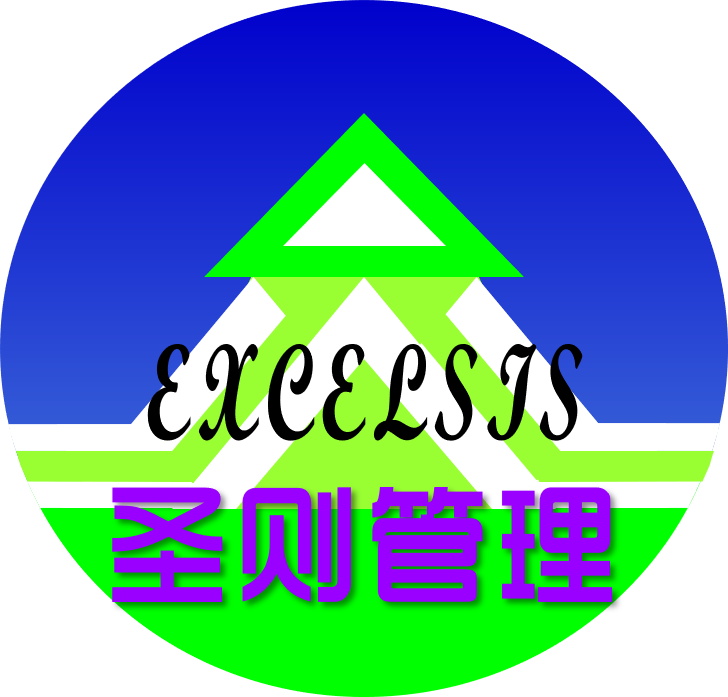 关系中的你
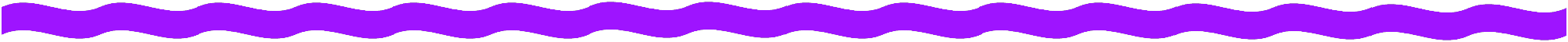 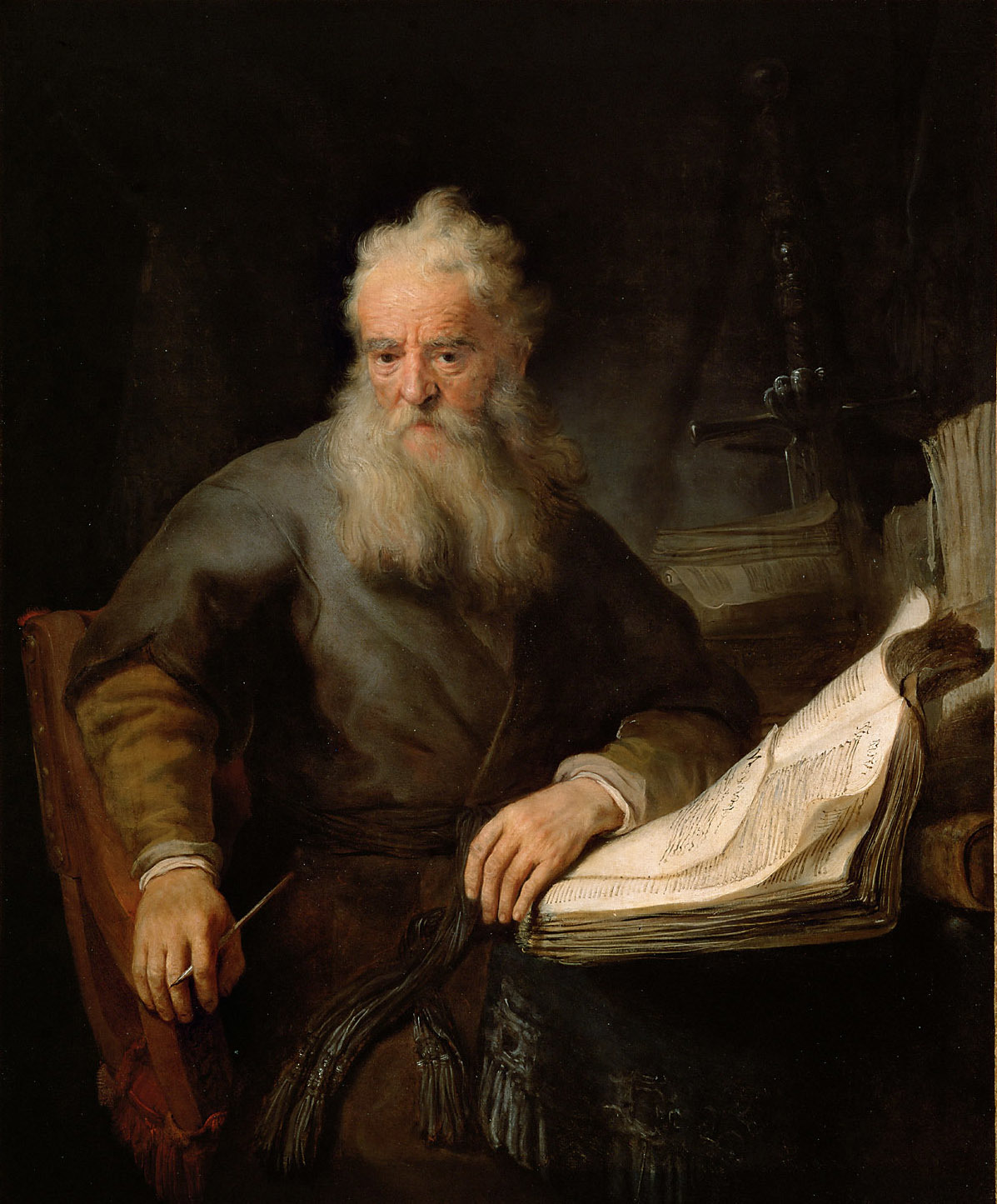 注目基督
超凡脱俗
神采奕奕
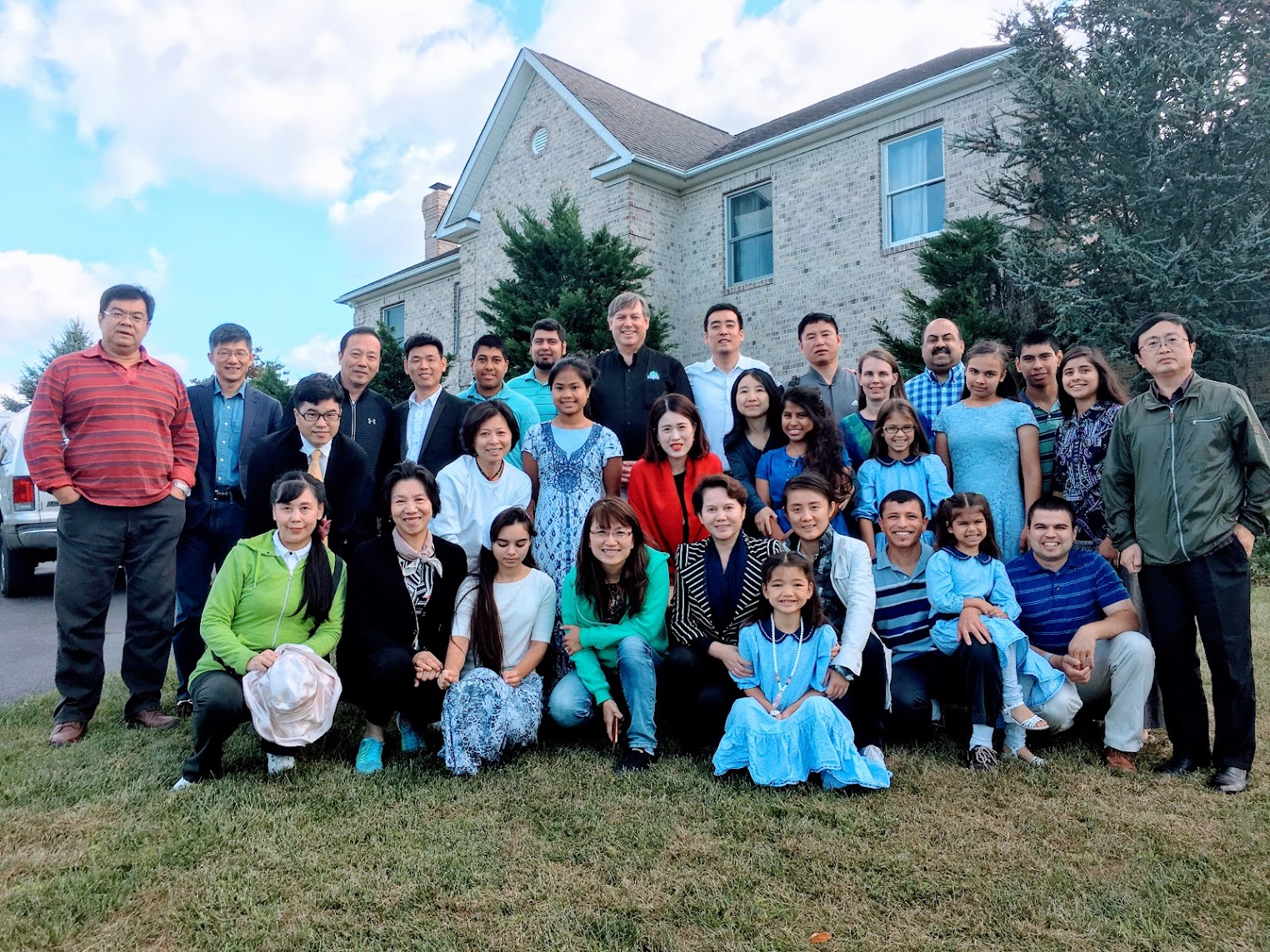 圣徒情笃
喜乐充足
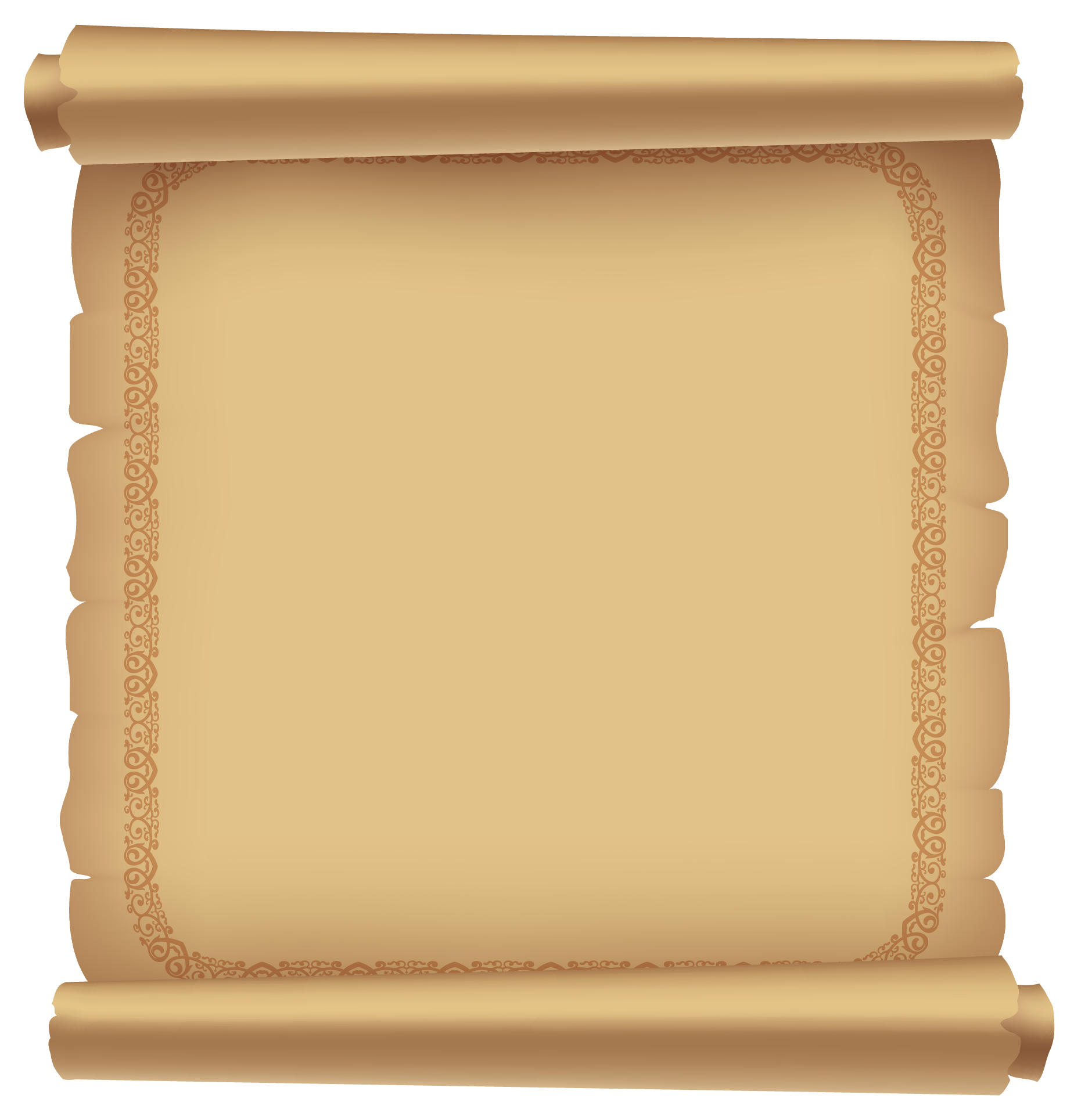 诵读经文
赛 6:5 那时我说：「祸哉！我灭亡了！因为我是嘴唇不洁的人，又住在嘴唇不洁的民中，又因我眼见大君王万军之耶和华。」
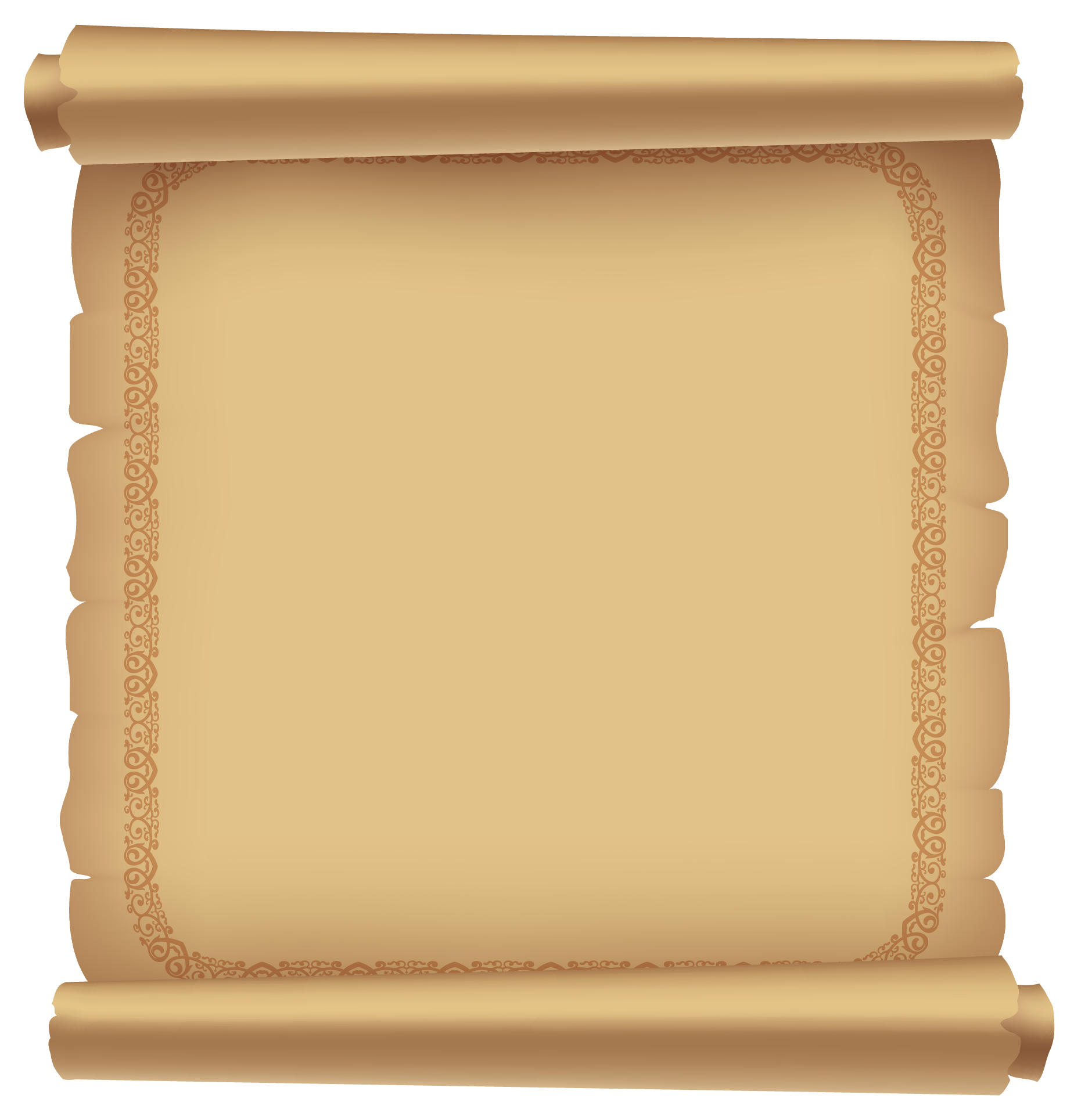 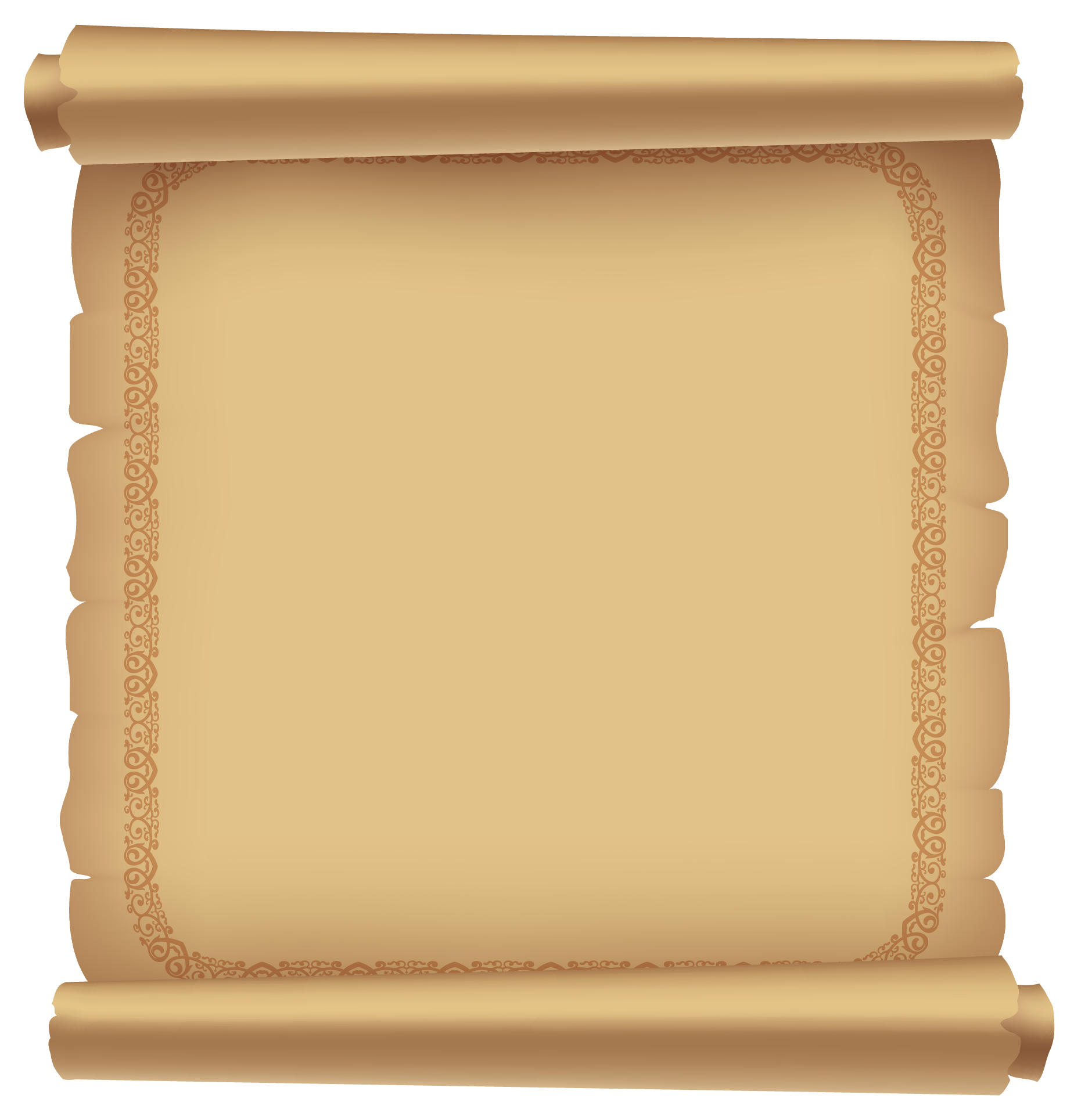 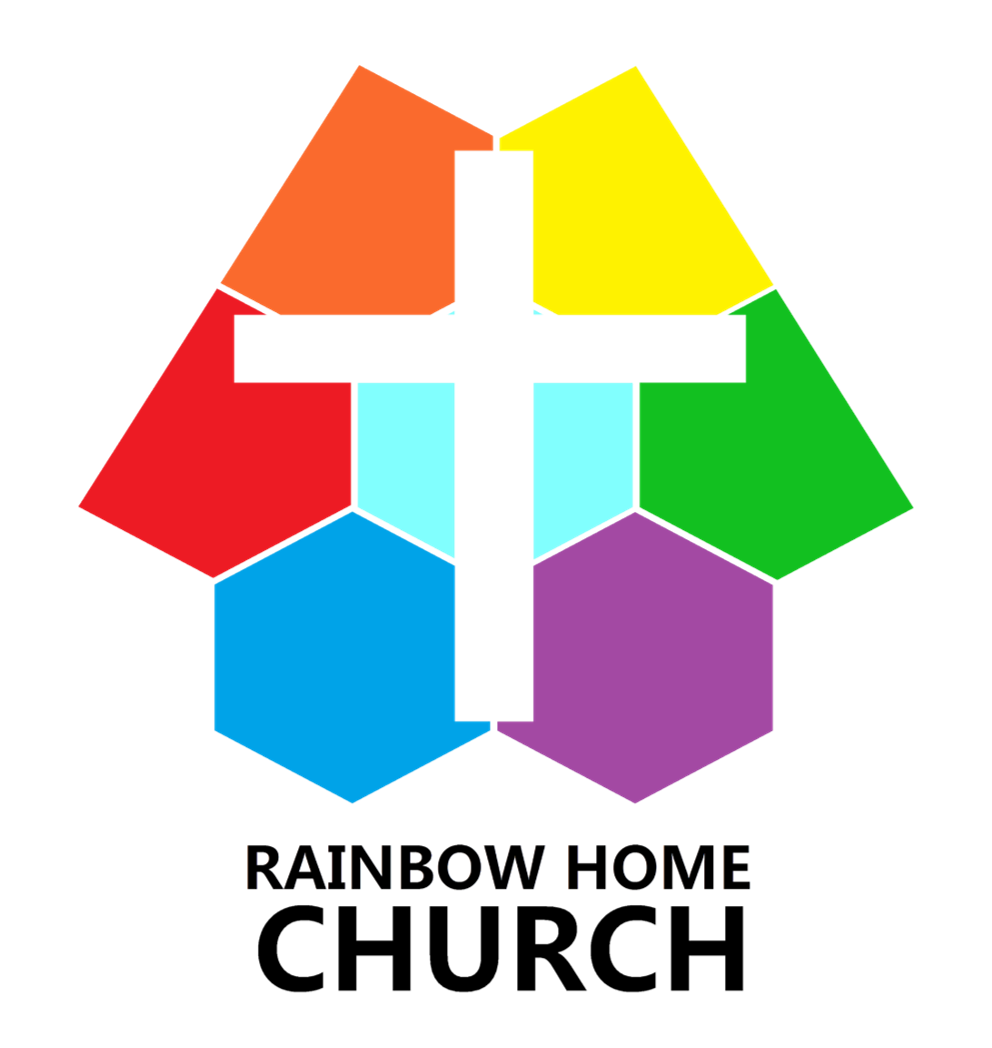 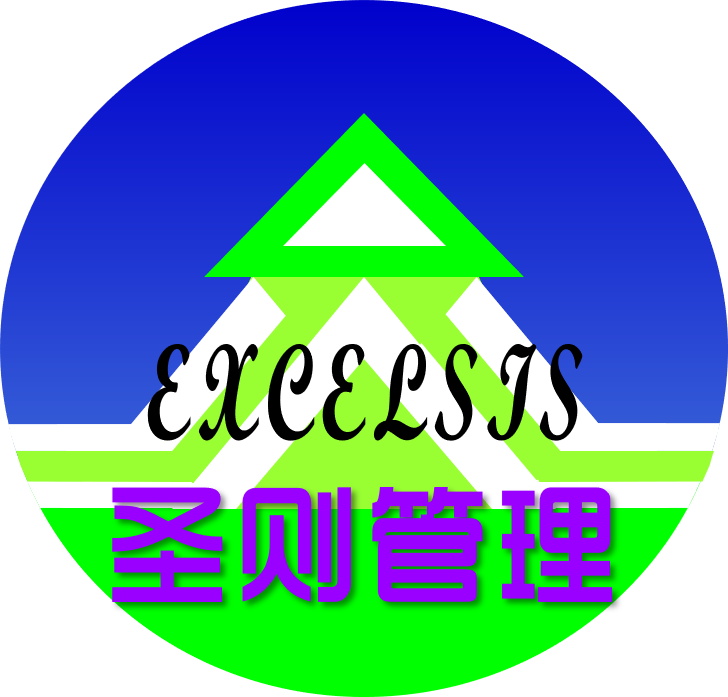 关系中的你
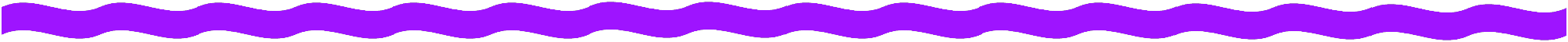 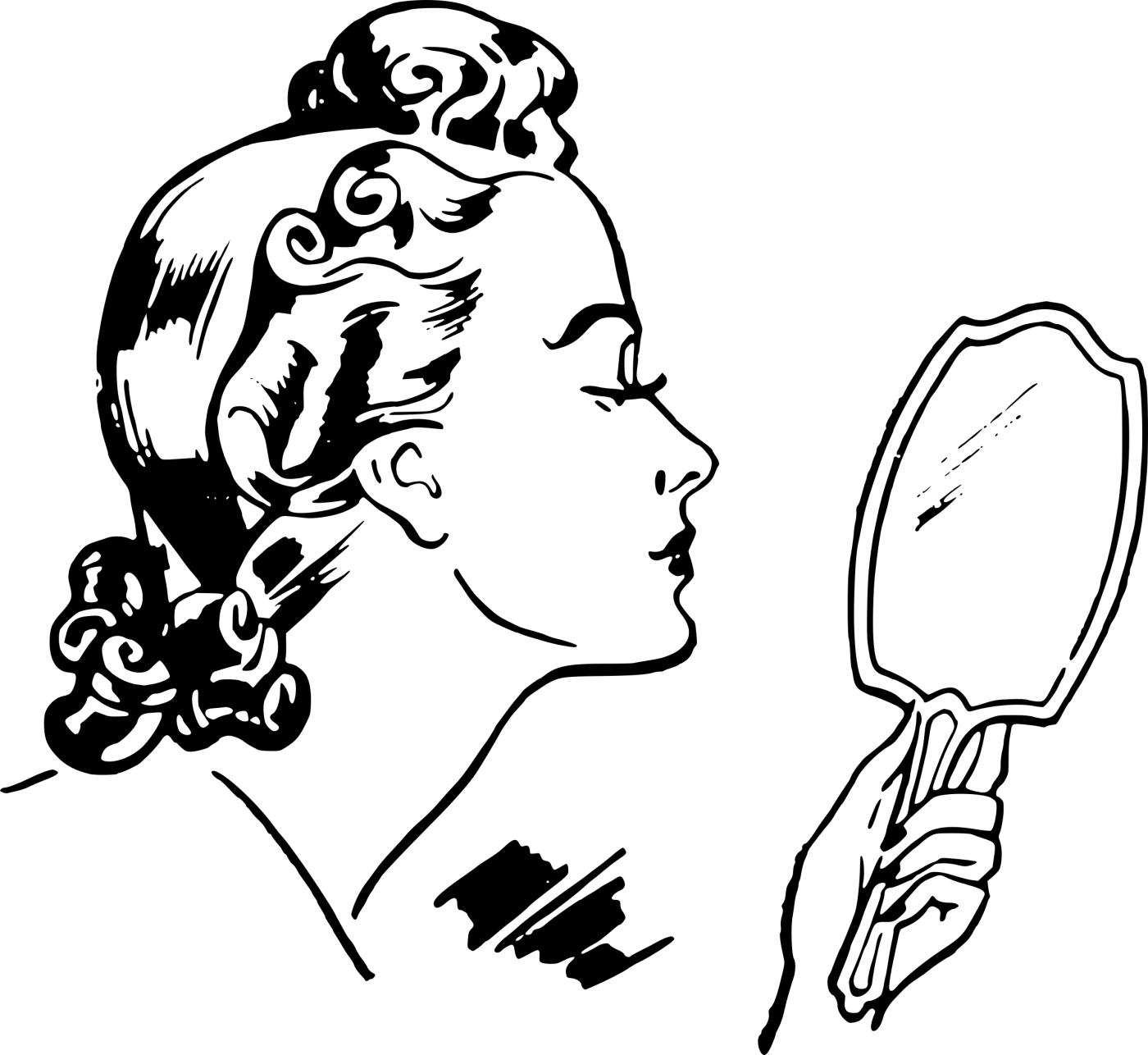 罪隔人神
举世沉沦
灰头土脸
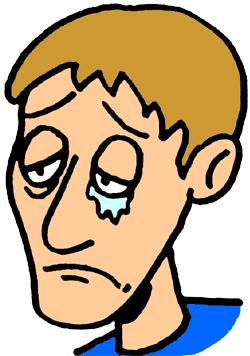 深处浊世
俗友凡心
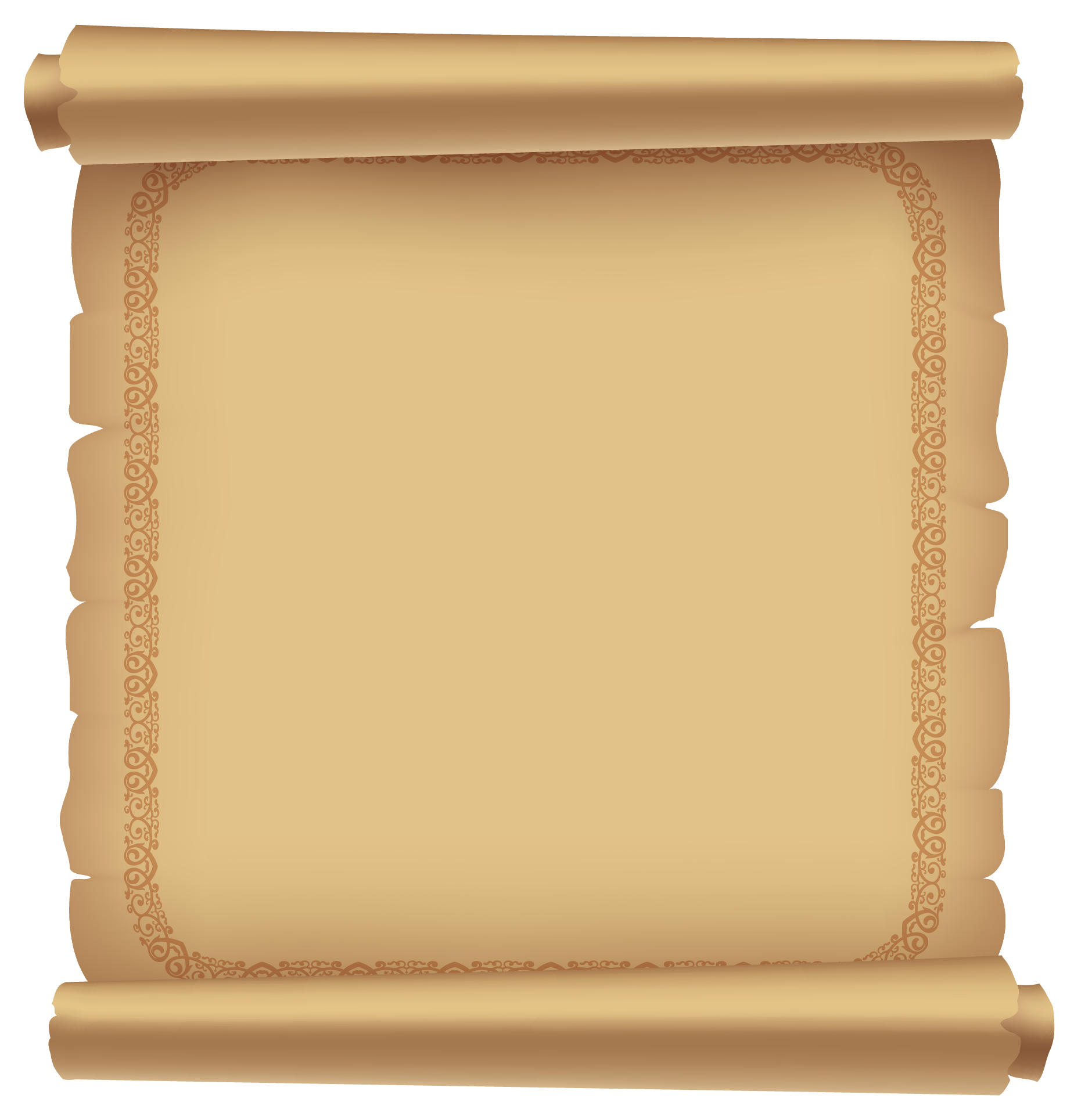 诵读经文
林后 5:17 若有人在基督里，他就是新造的人，旧事已过，都变成新的了。
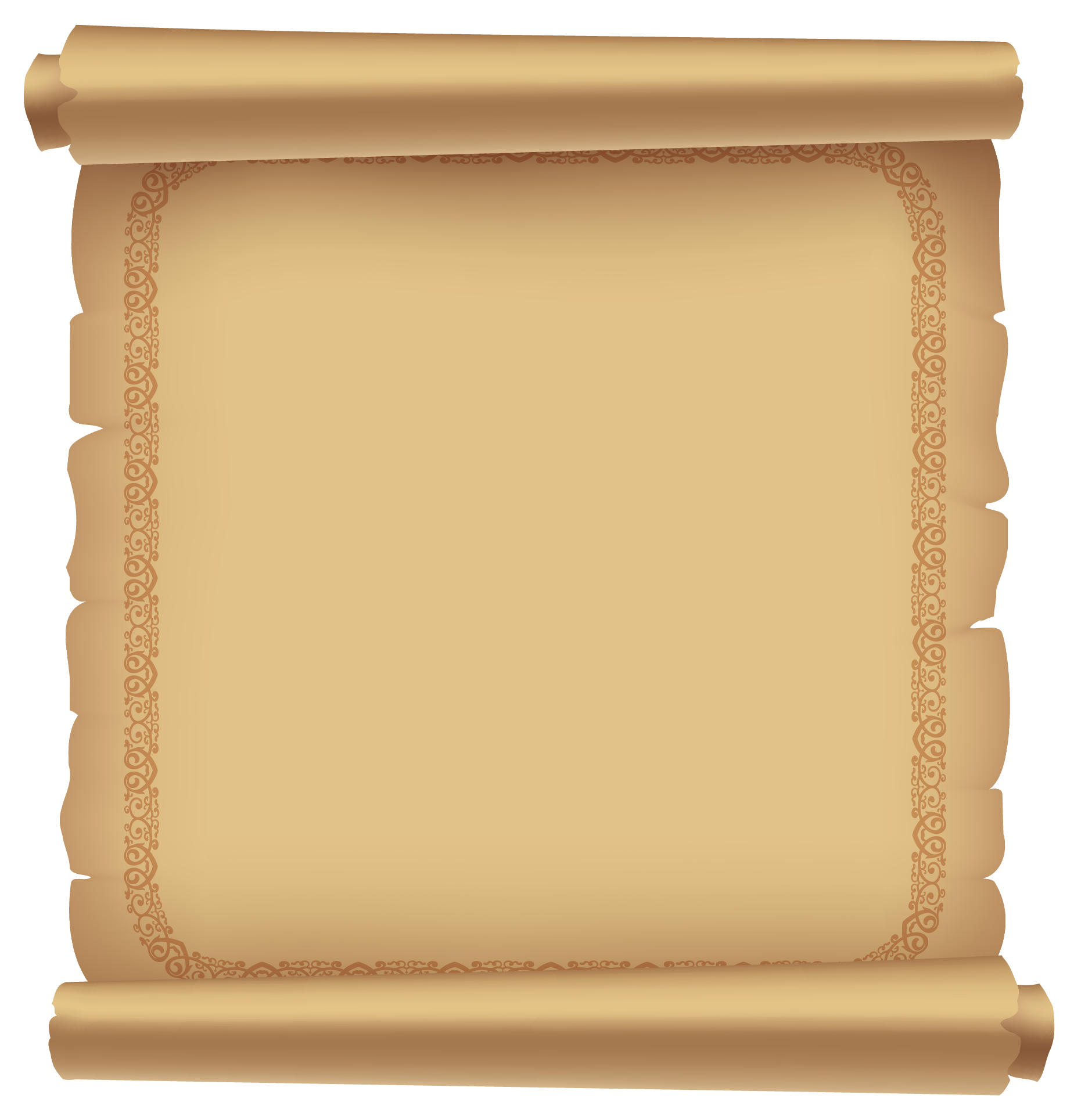 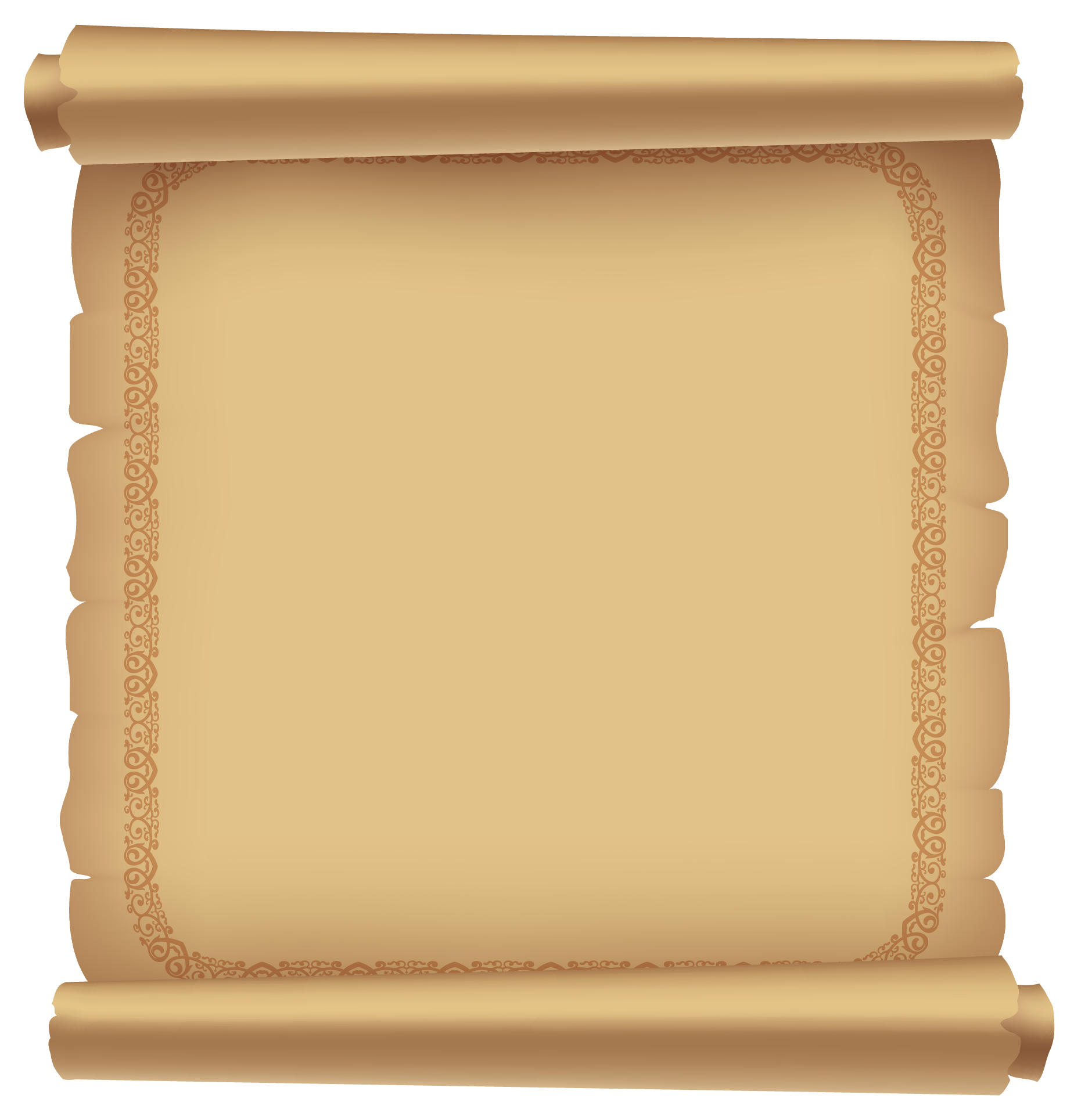 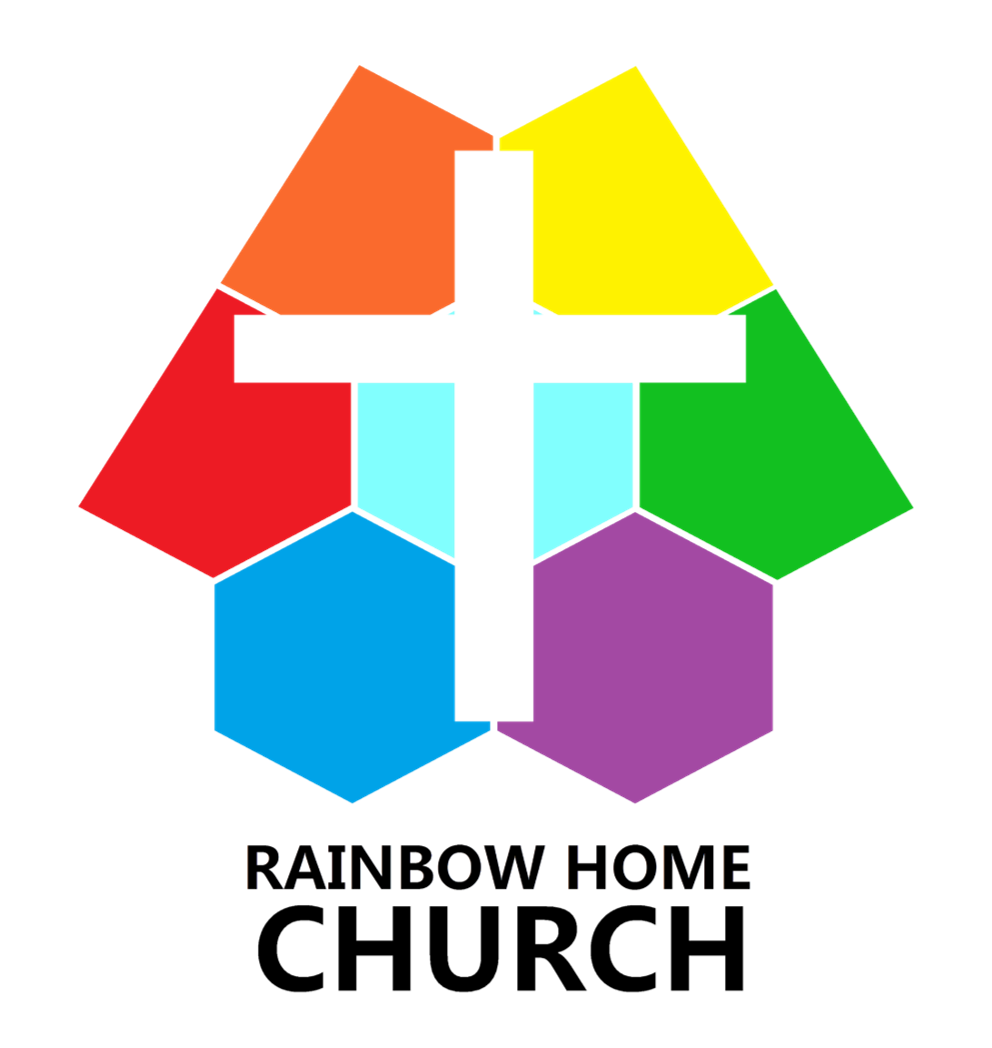 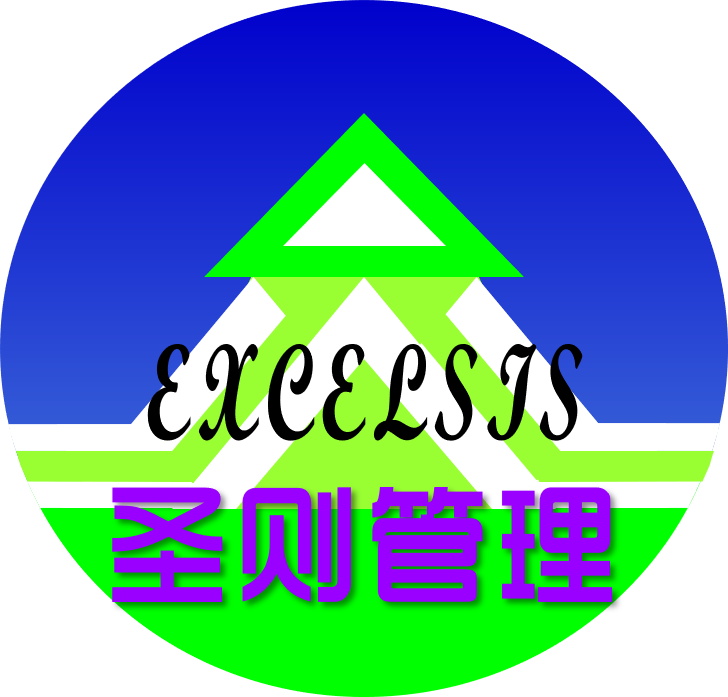 关系中的你
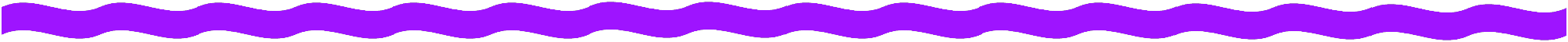 亲属配偶
闺蜜挚友
同气相求
圣徒慎交
上司同仁
同工助手
和而不同
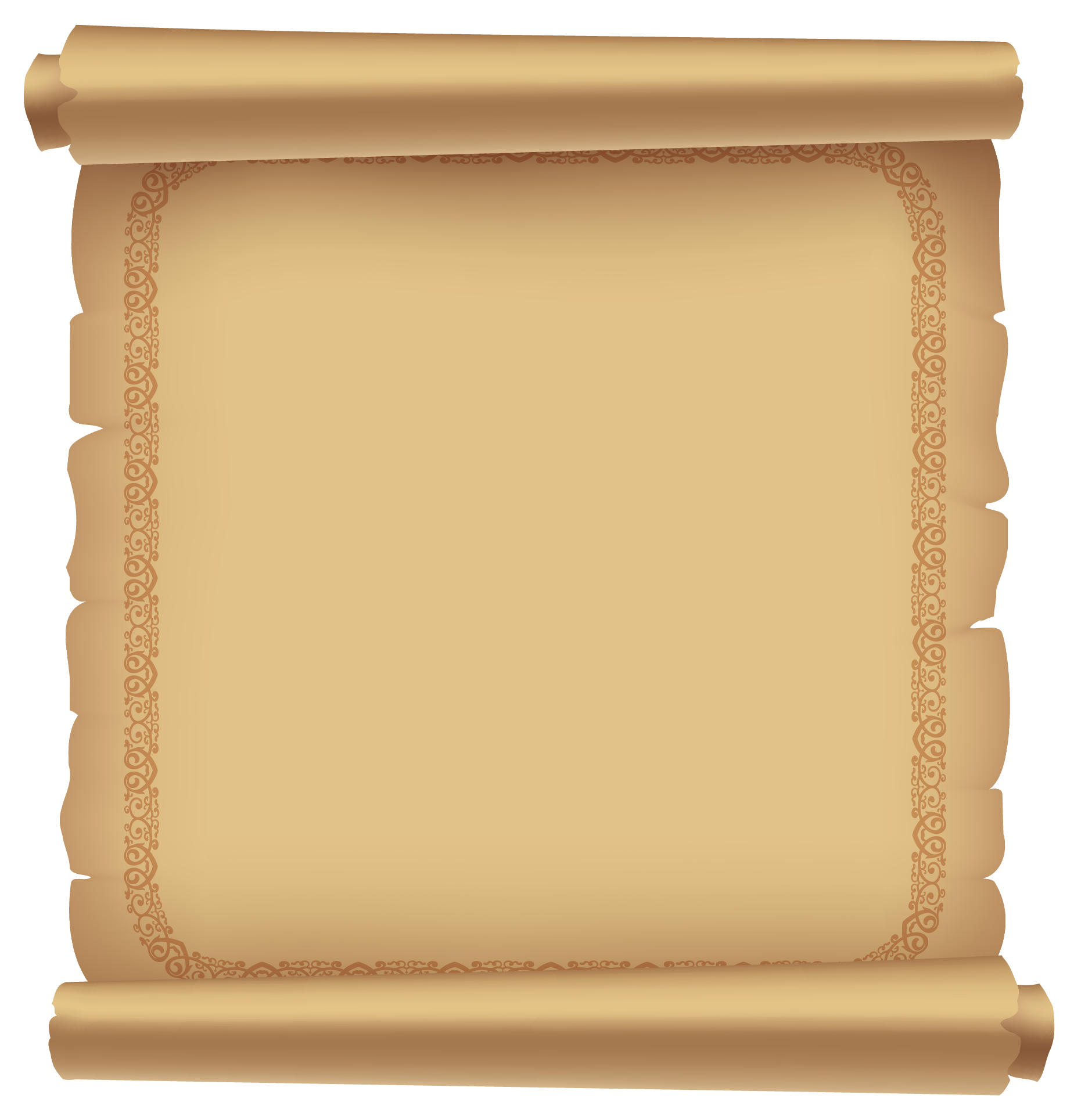 背诵经文
约 17:15 我不求你叫他们离开世界，只求你保守他们脱离那恶者（或作：脱离罪恶）。
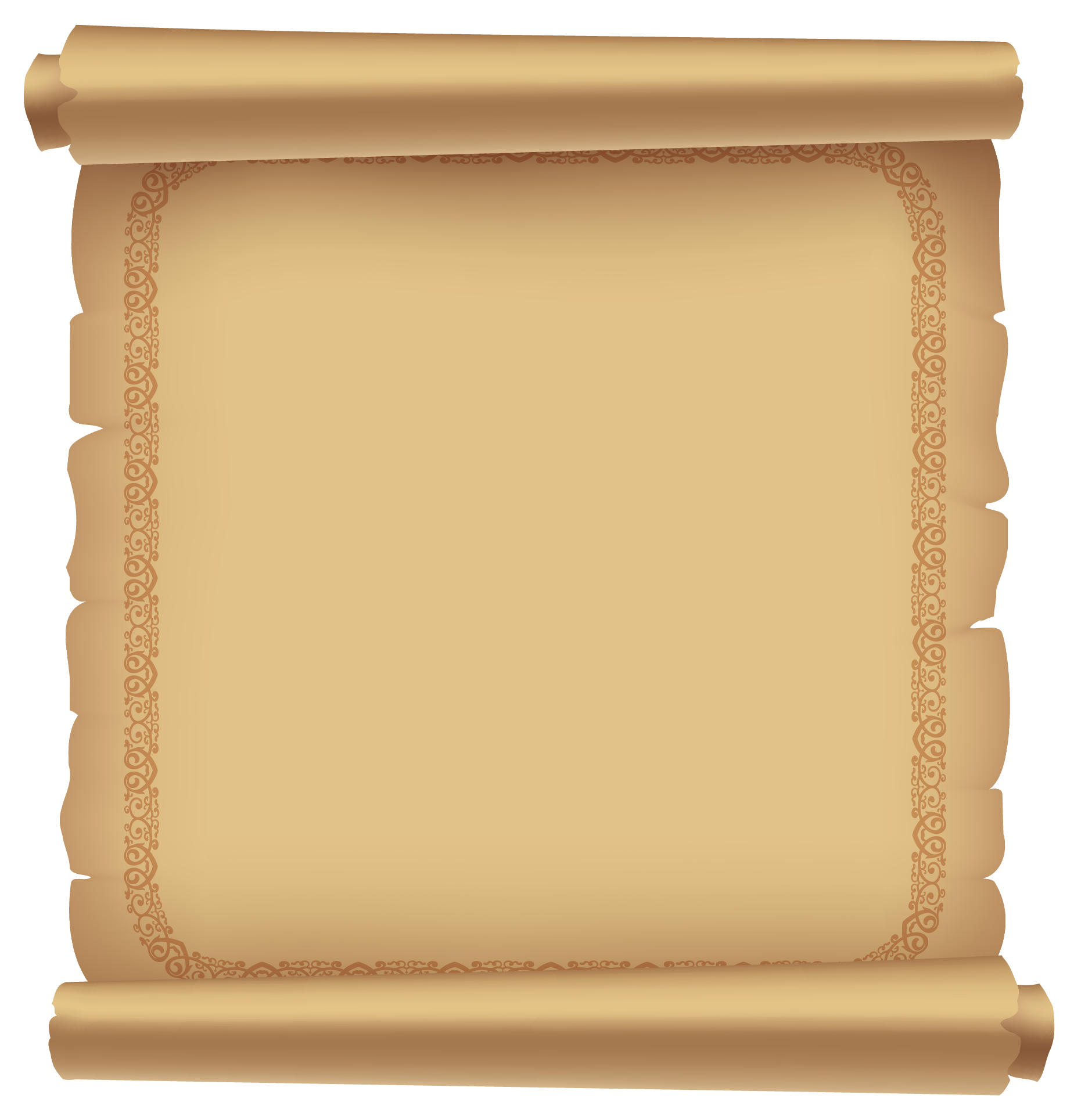 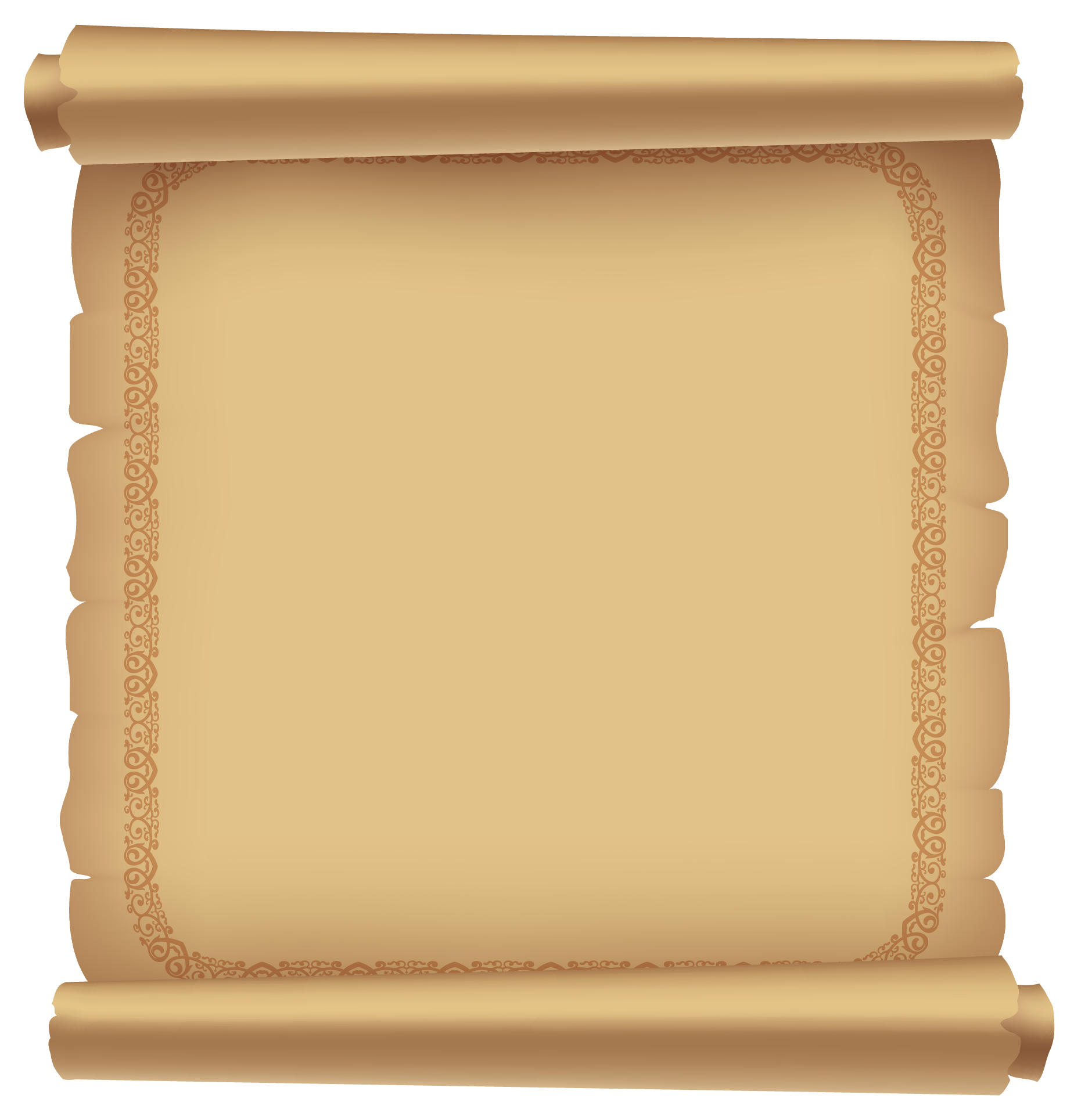 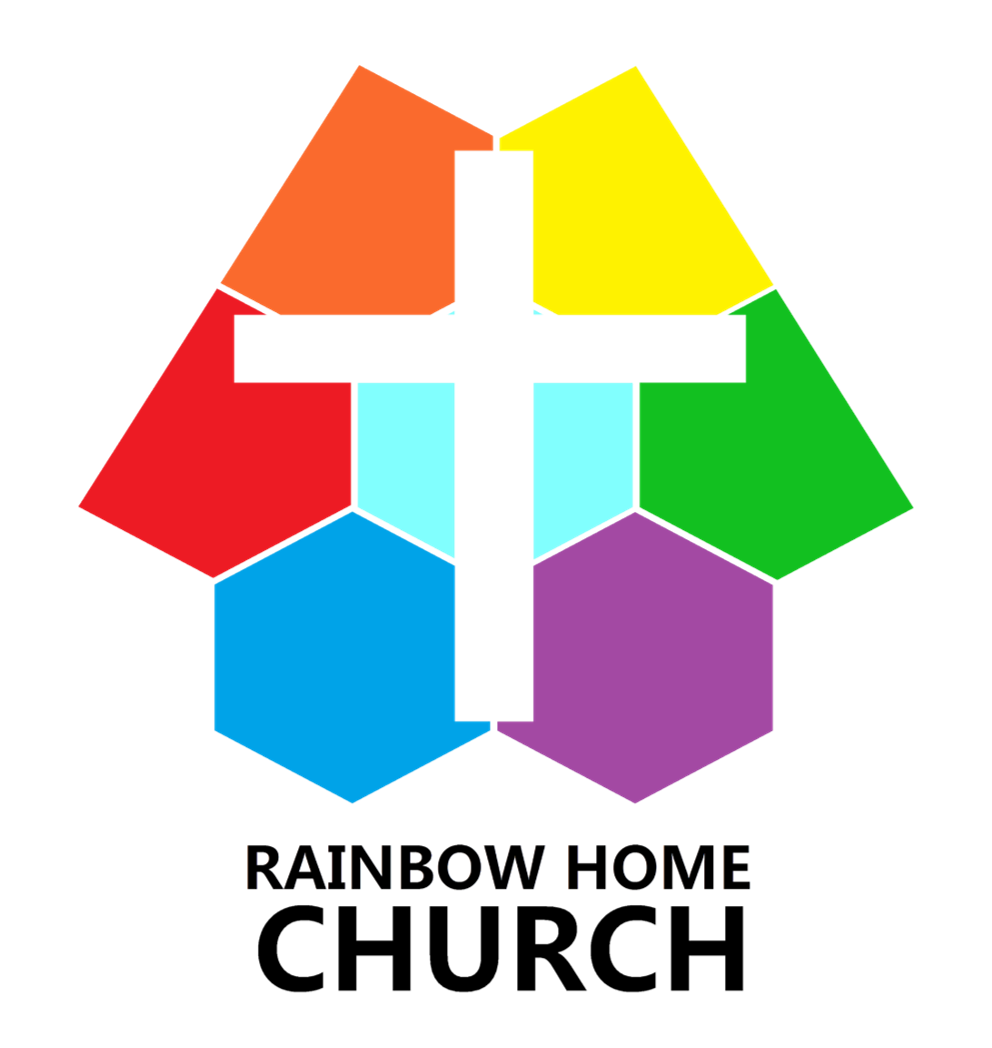 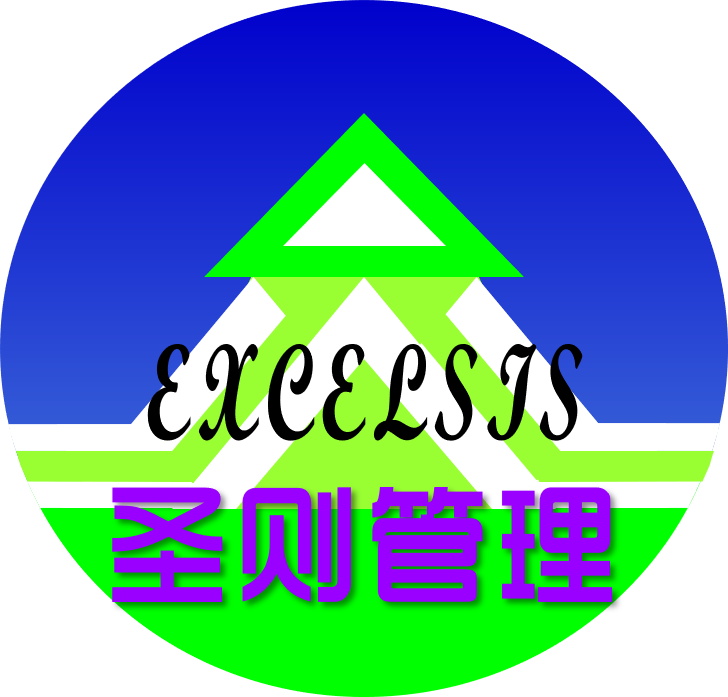 关系中的你
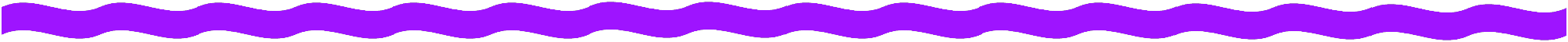 读好书
	交高朋
		干大事
友人寄语
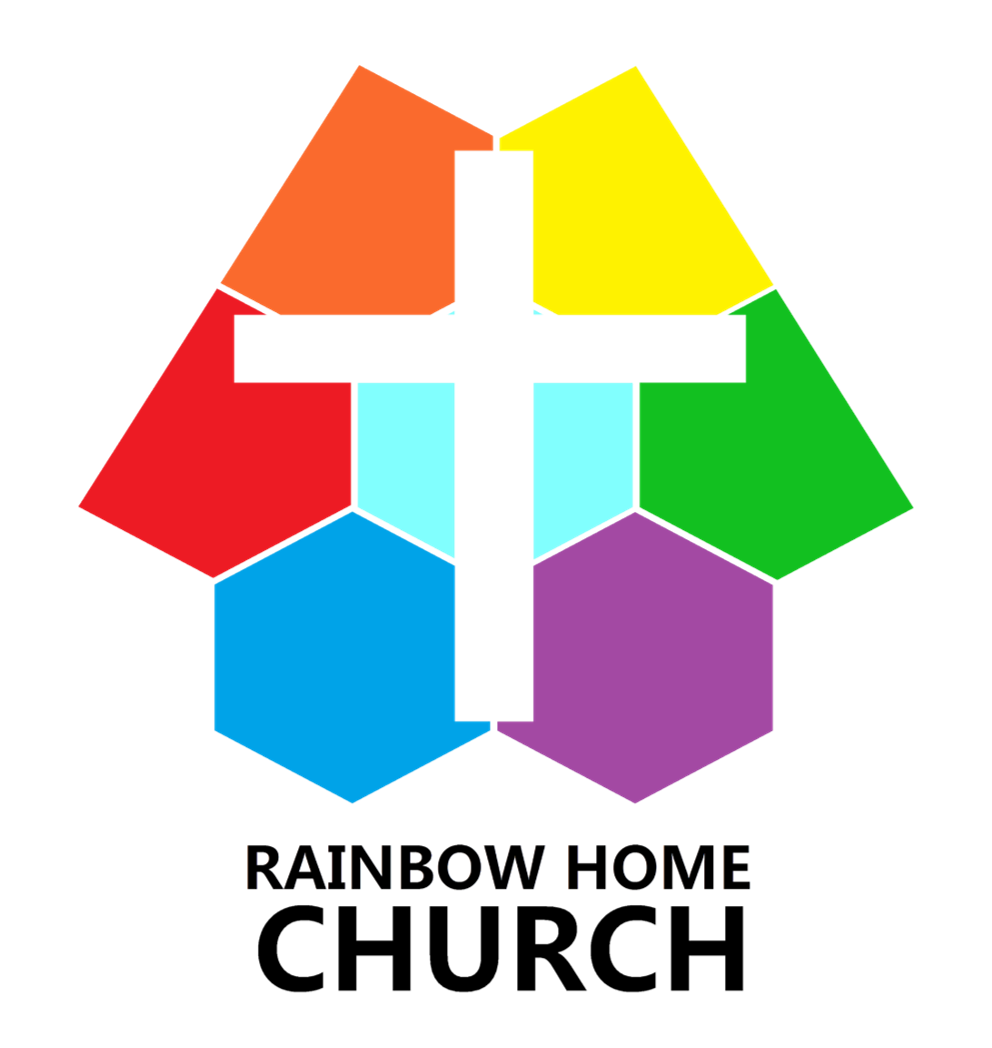 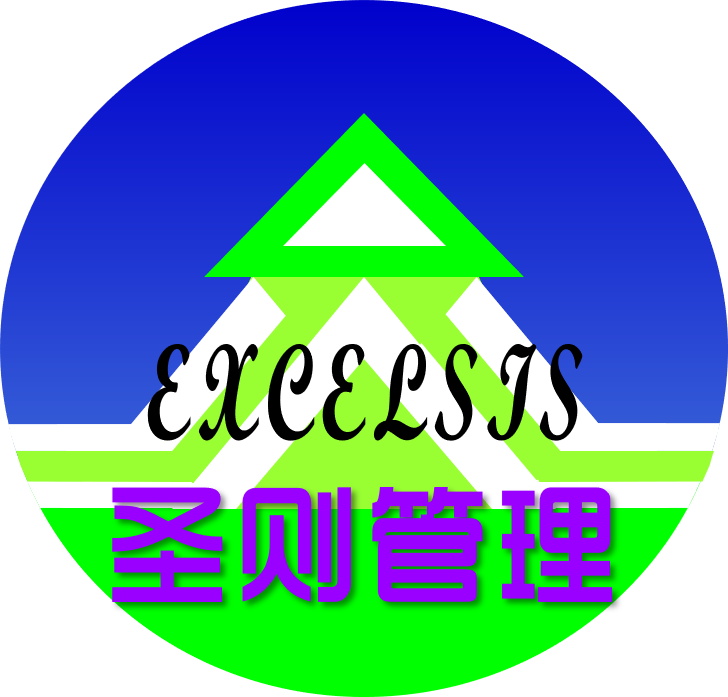 关系中的你
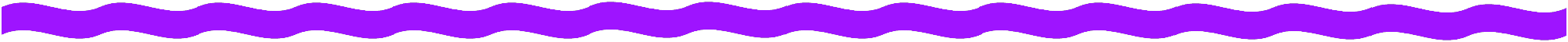 友俗而凡?
自省分享行动
慎交而善!
我灵歌唱
因你与我同行！